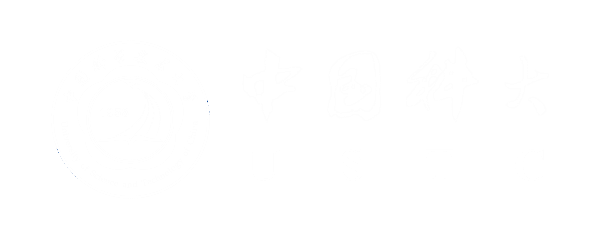 cepc ecal 数据分析
李想 王震 王家轩
2025.2.17
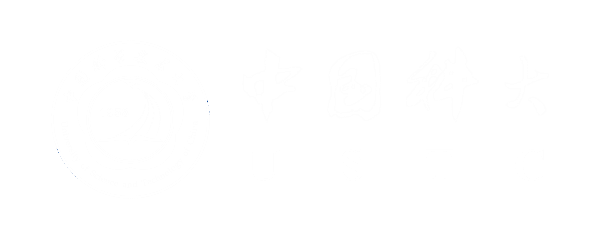 motivation：
Electron events as one of the substitutions
 Look at the weighted energy(ADC) distribution of center cells
 Find scale factors to scale channels back
When the scale factor least squares method is fitted, some channels with some layers are deviated
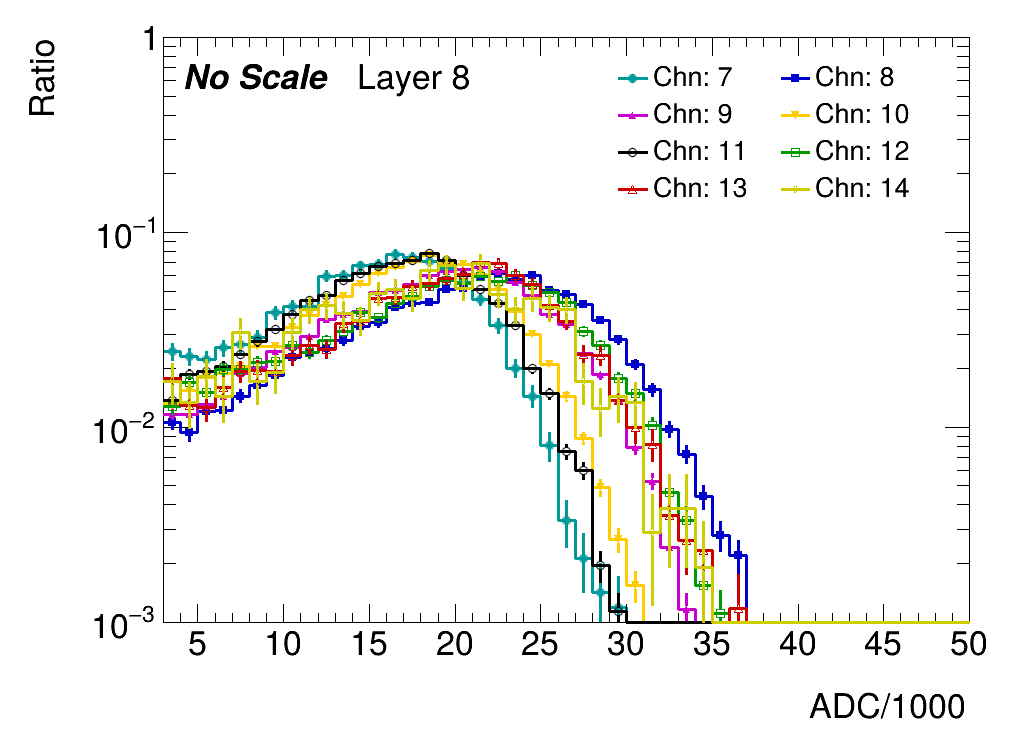 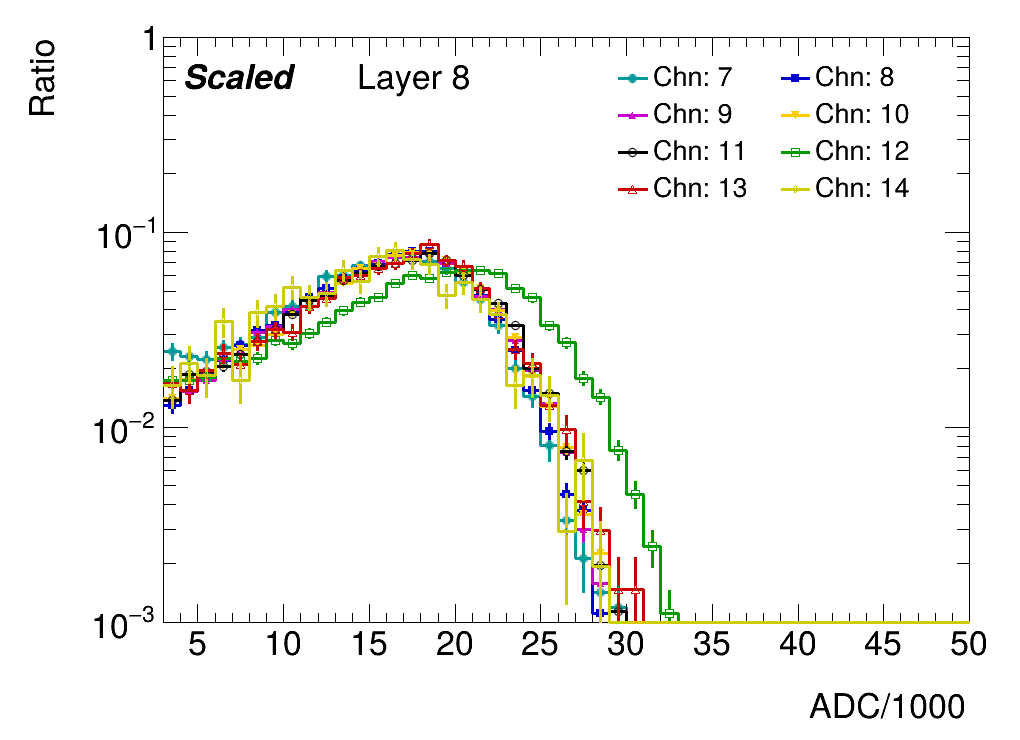 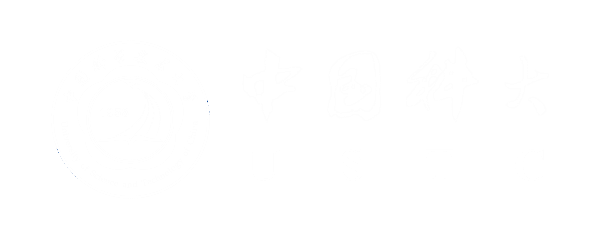 strategy：
Improve the least square fitting, improve the fitting accuracy, obtain a new scale factor, and correct the deviated channel
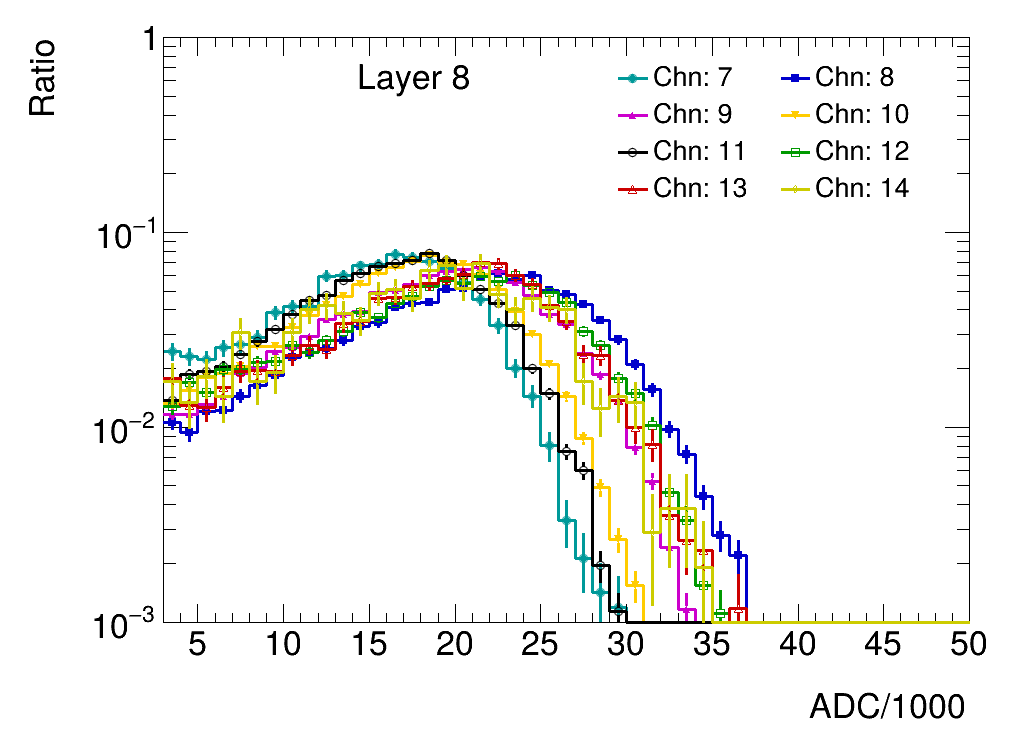 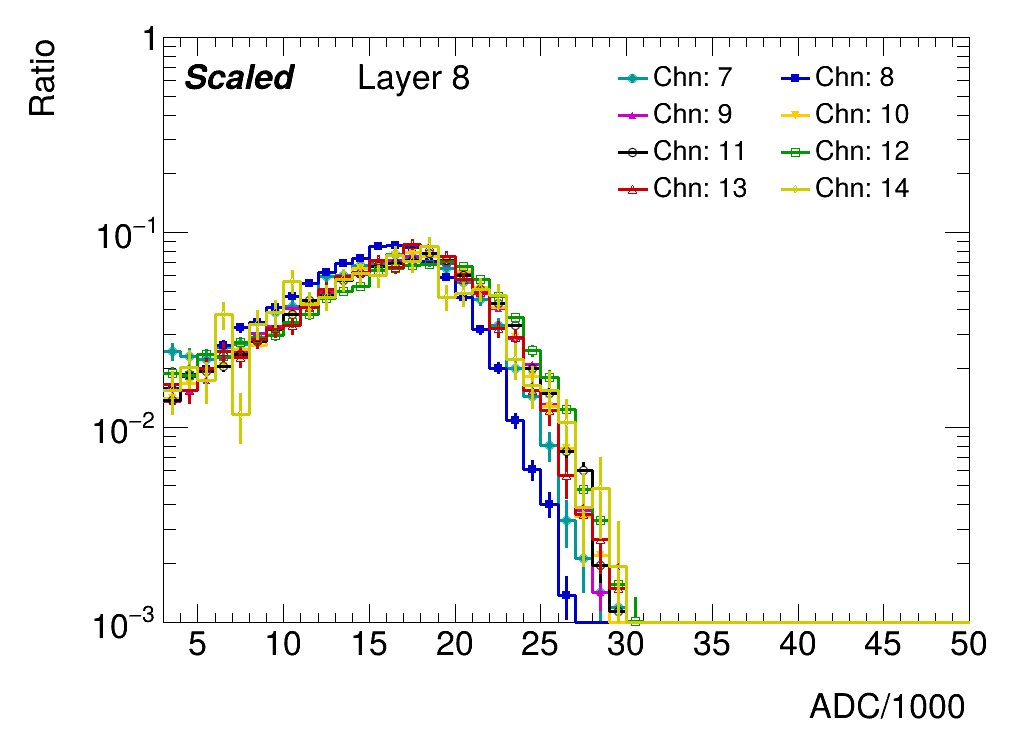 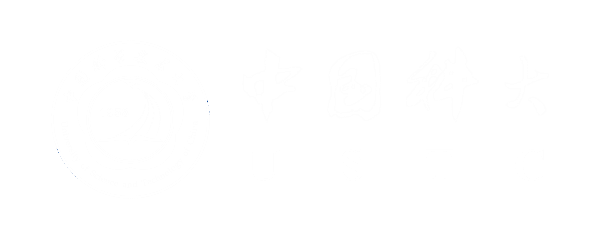 strategy：
Improve the least square fitting, improve the fitting accuracy, obtain a new scale factor, and correct the deviated channel
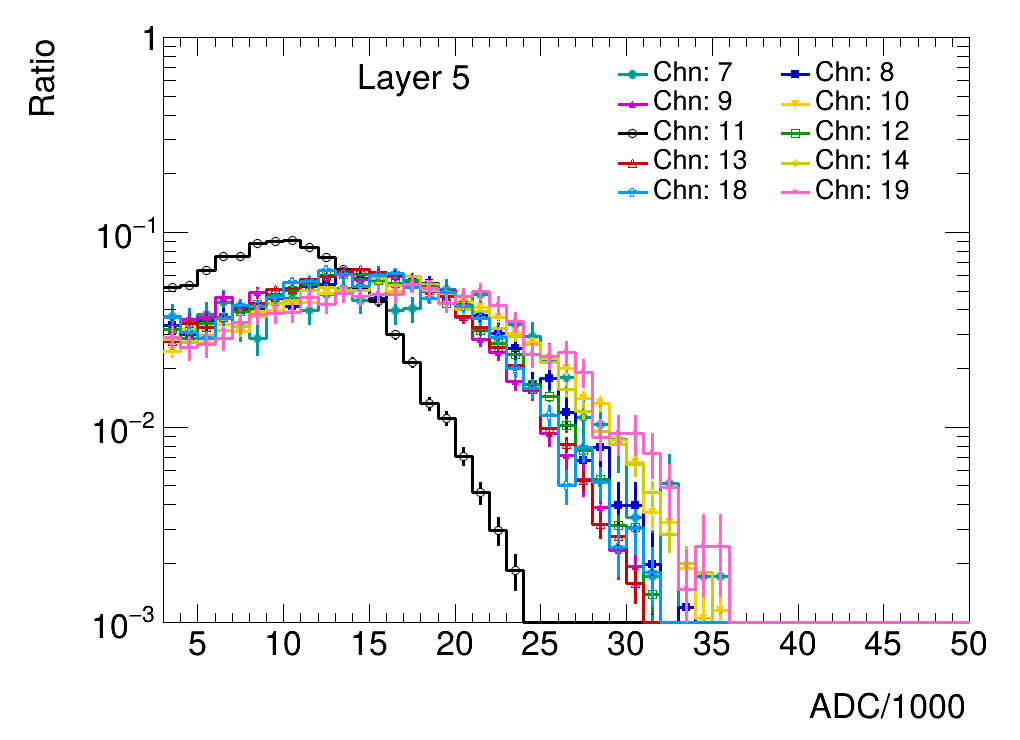 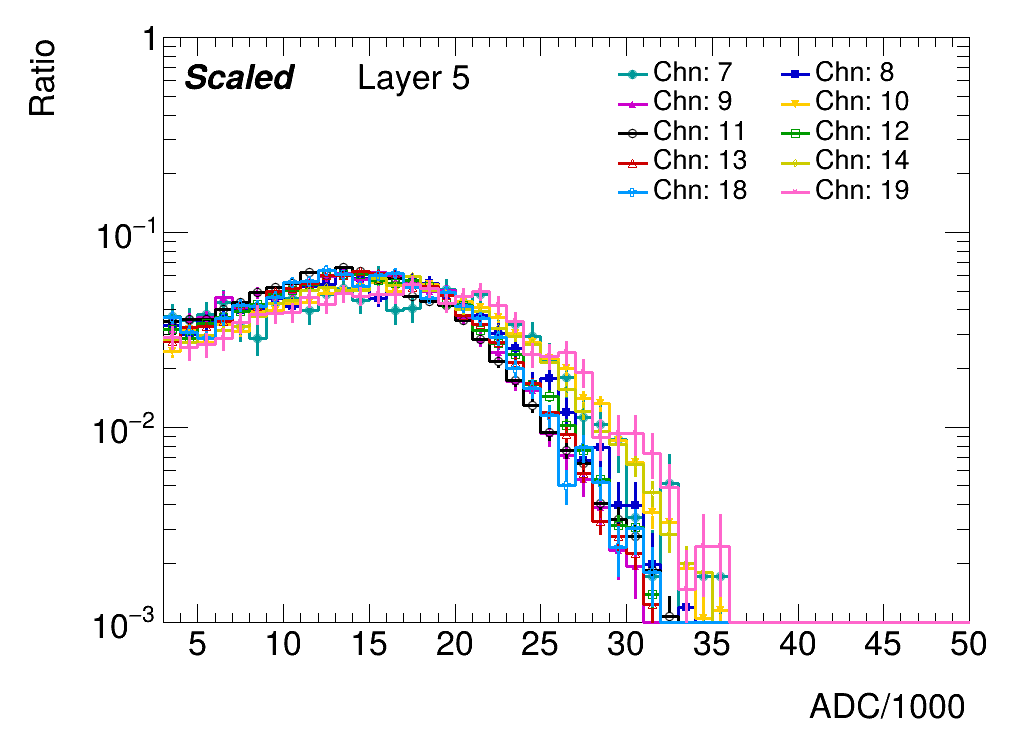 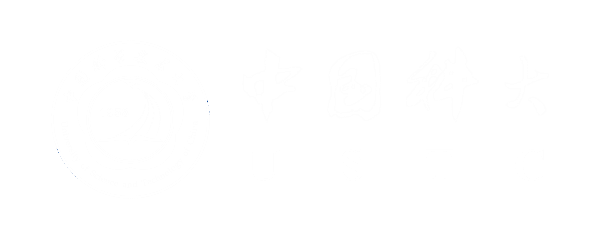 strategy：
Improve the least square fitting, improve the fitting accuracy, obtain a new scale factor, and correct the deviated channel
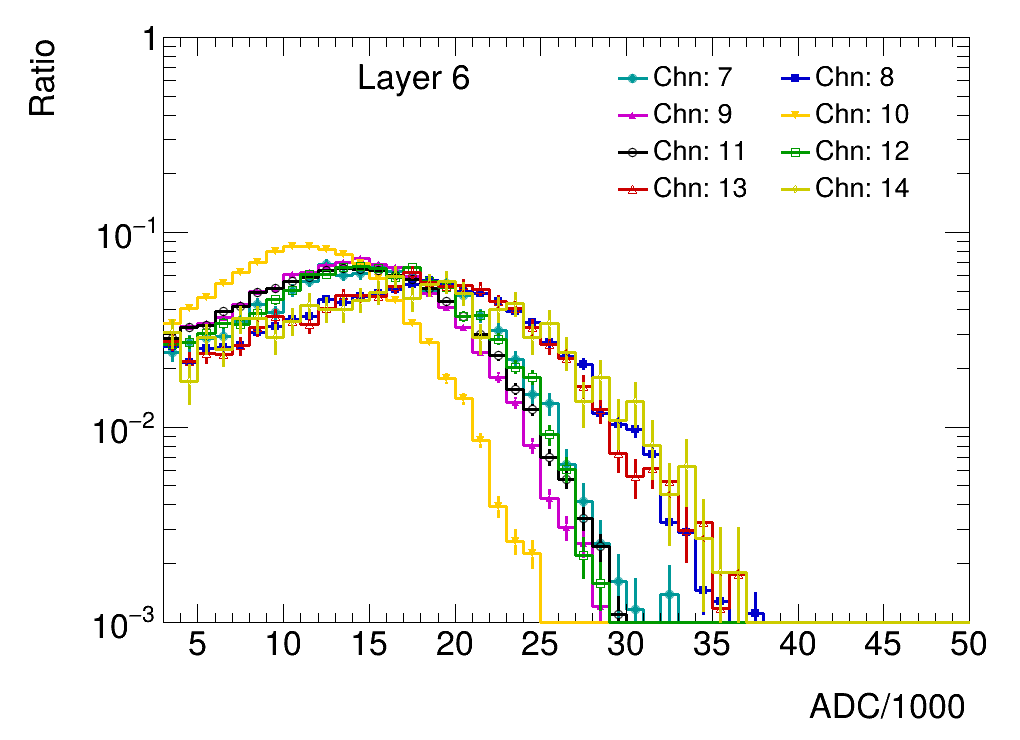 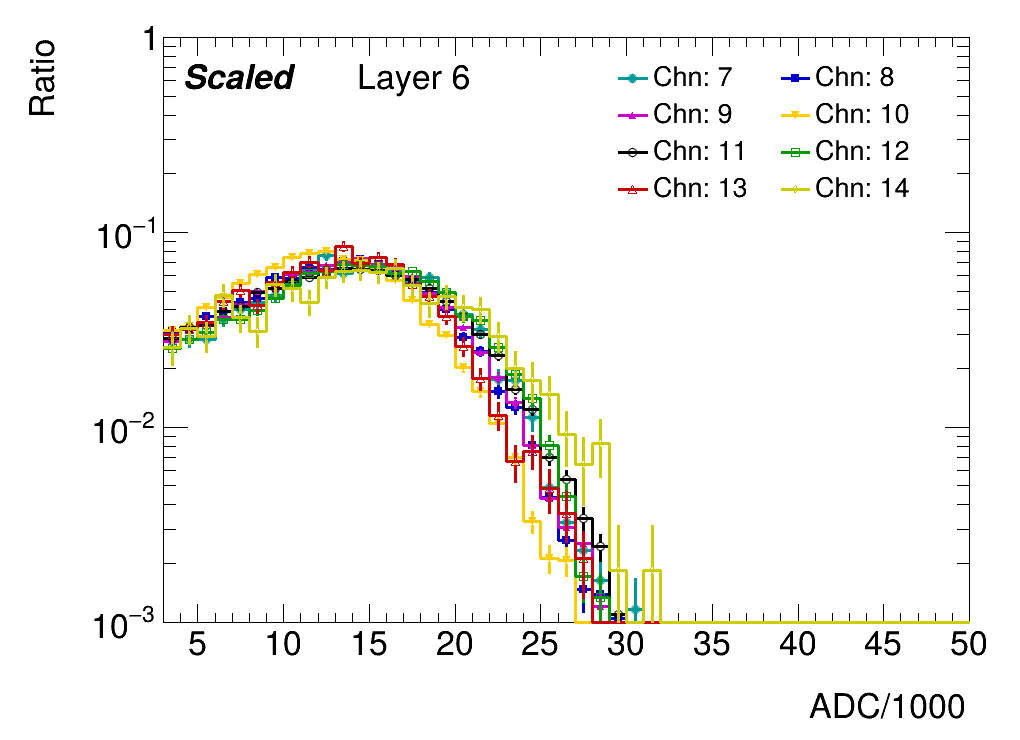 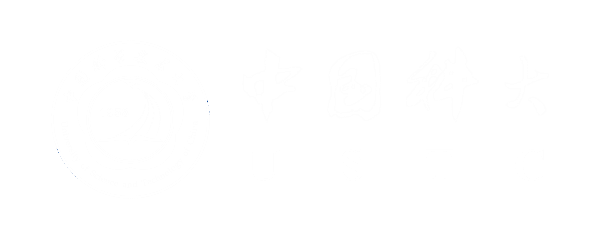 strategy：
Improve the least square fitting, improve the fitting accuracy, obtain a new scale factor, and correct the deviated channel
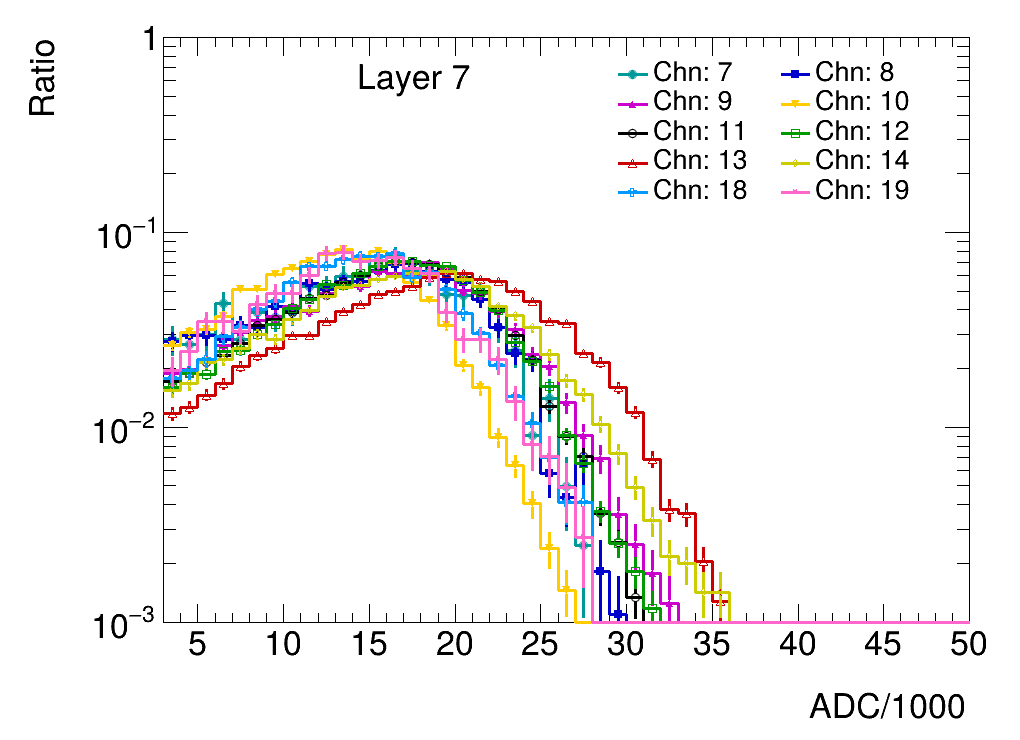 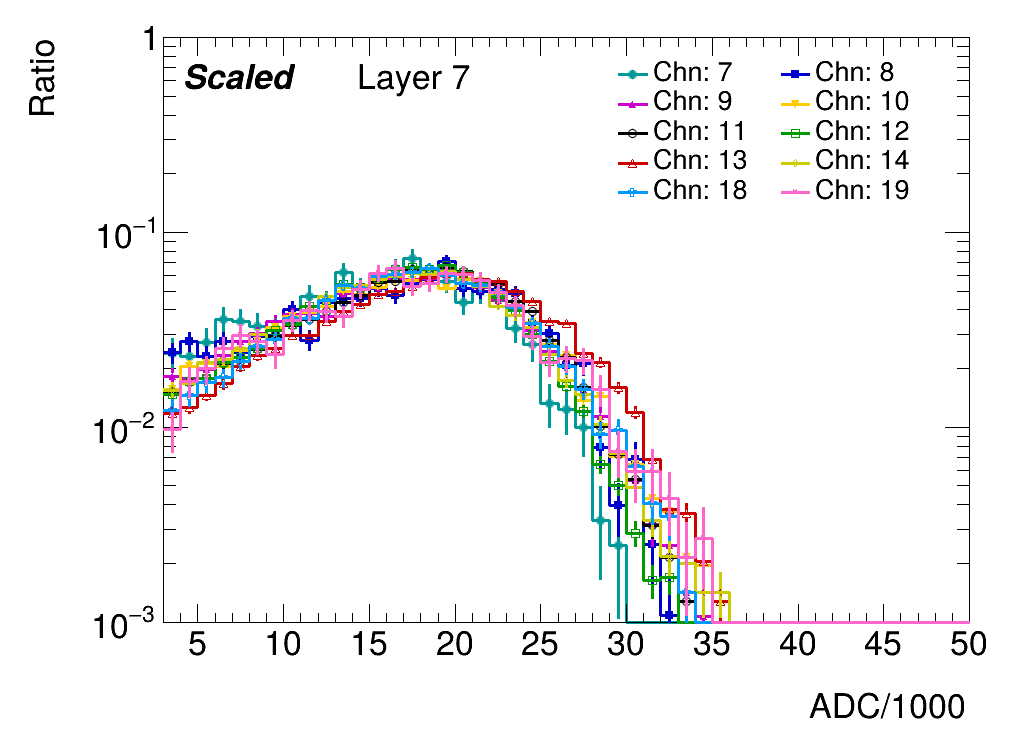 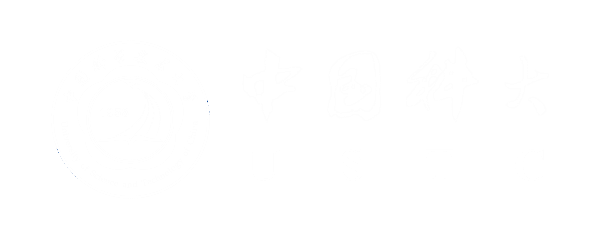 sum_ADC：
• ADCs of different channels are summed when the weighted center falls
into beam center
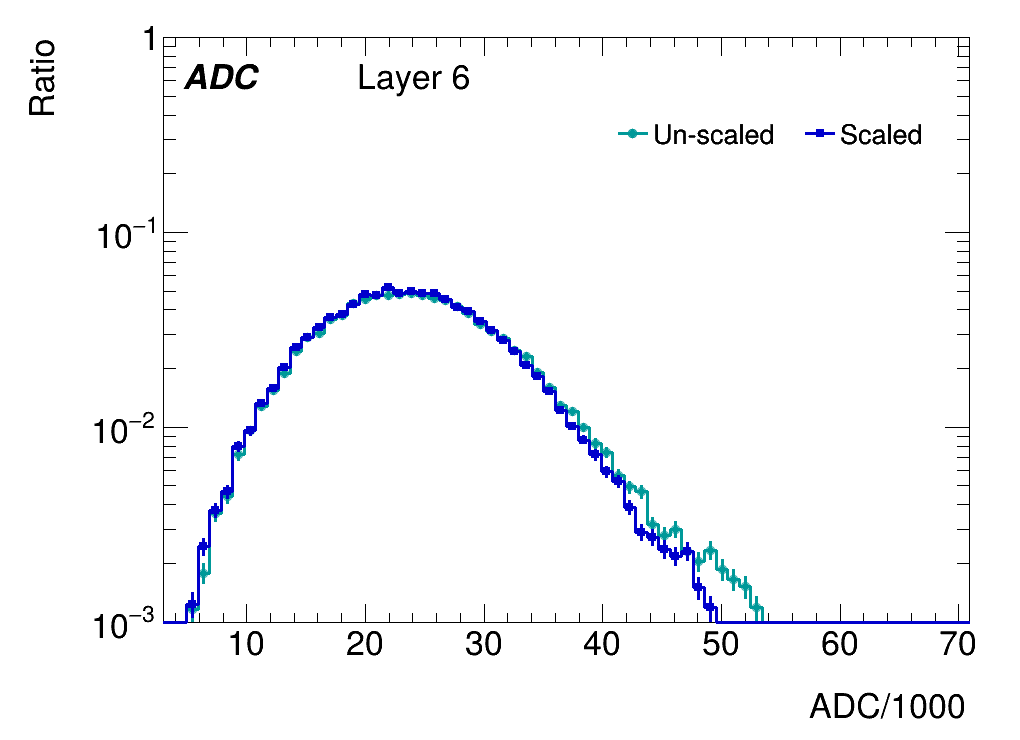 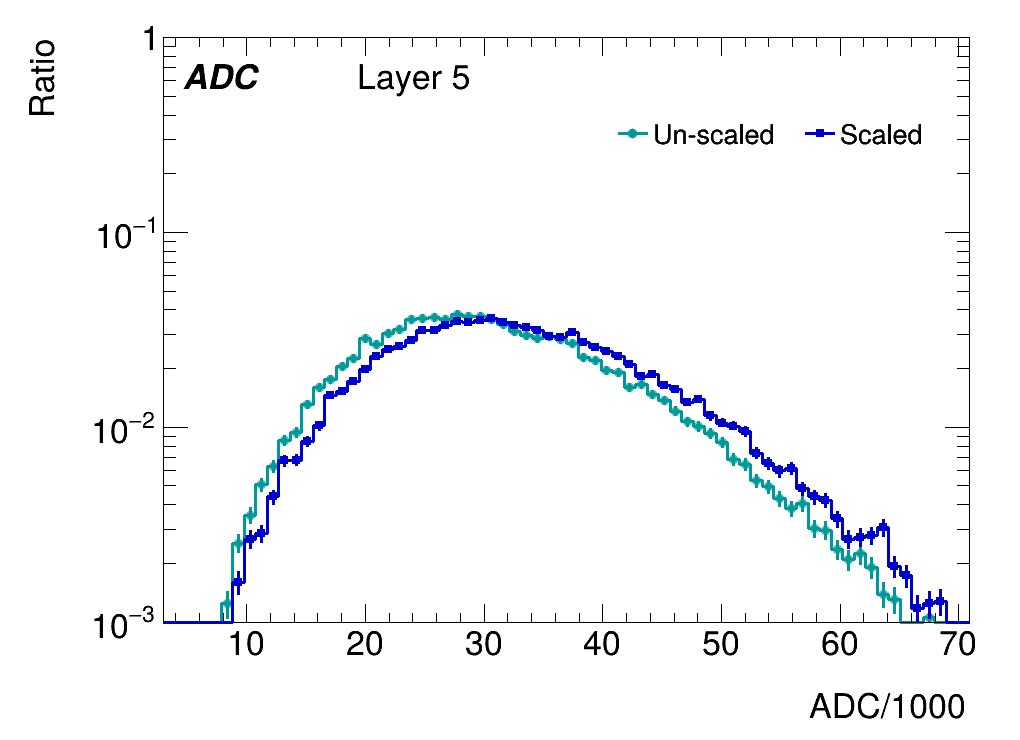 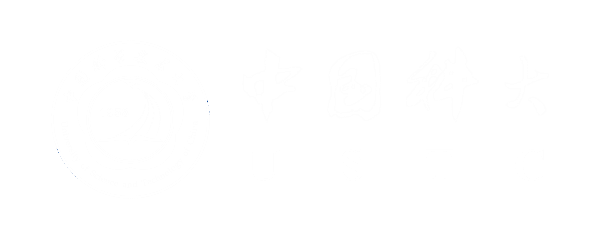 sum_ADC：
• ADCs of different channels are summed when the weighted center falls
into beam center
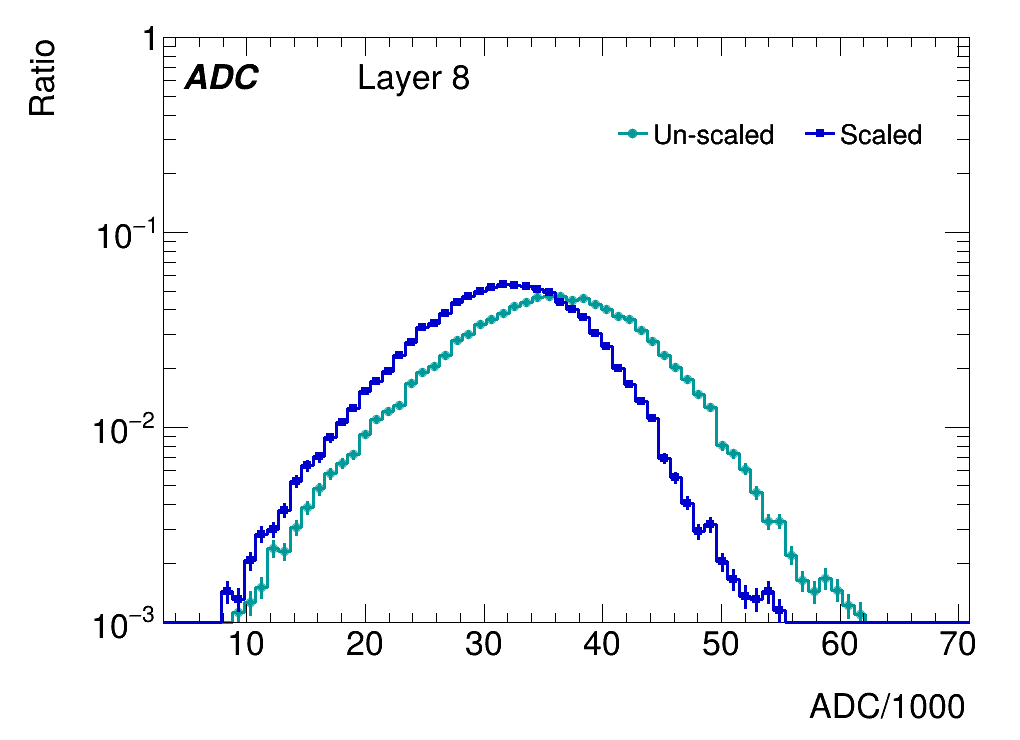 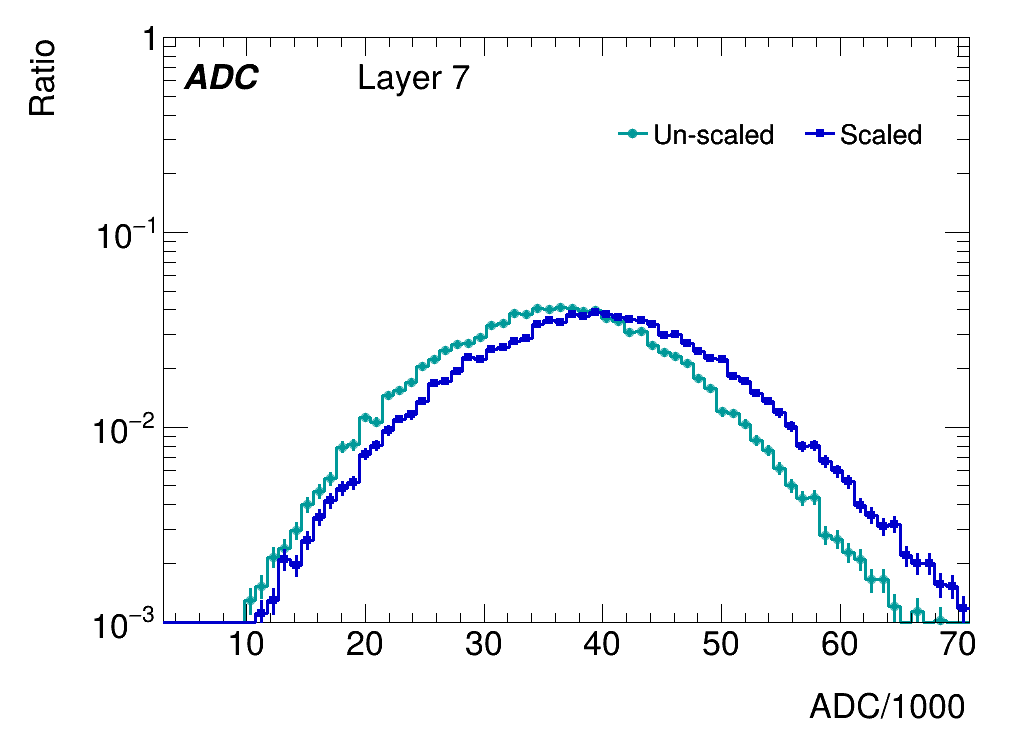 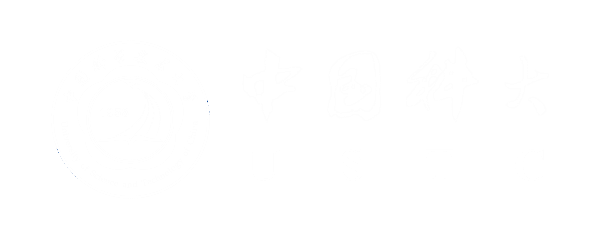 sum_Energy：
 Energys of different channels are summed when the weighted center falls
into beam center
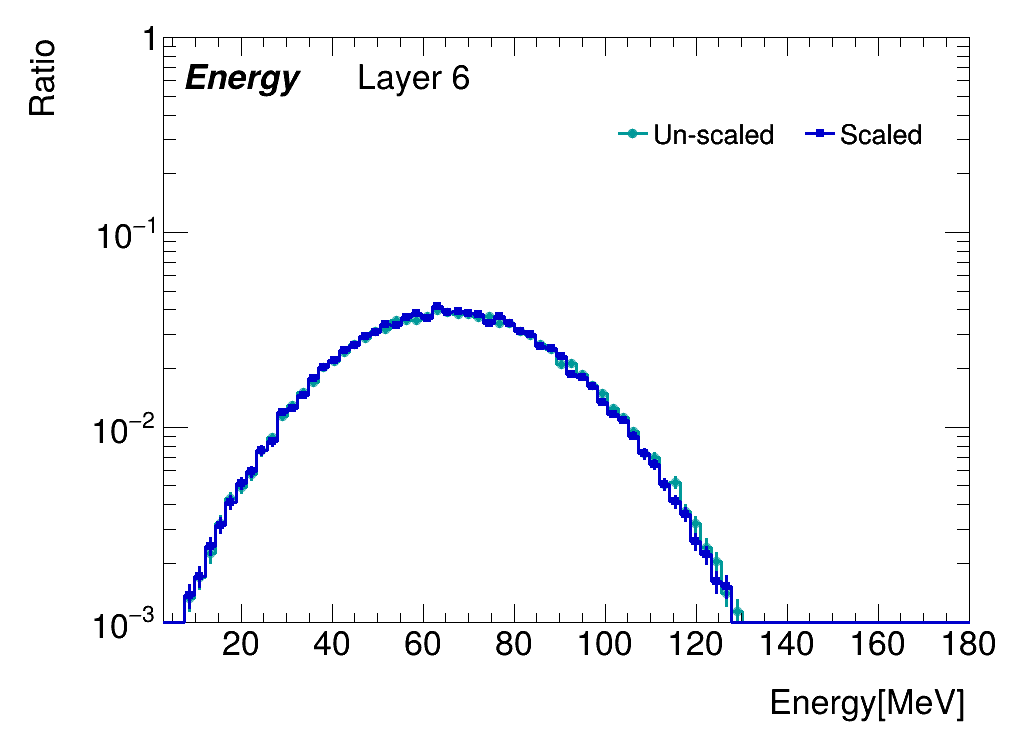 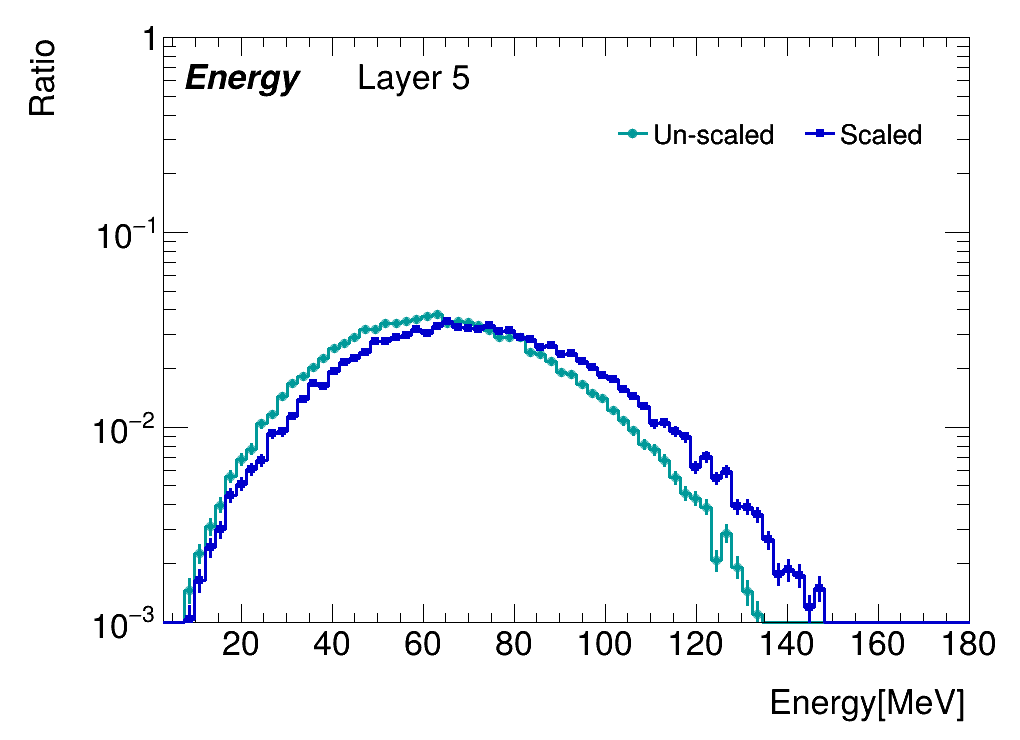 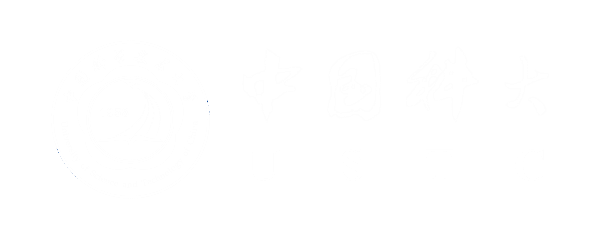 sum_Energy：
 Energys of different channels are summed when the weighted center falls
into beam center
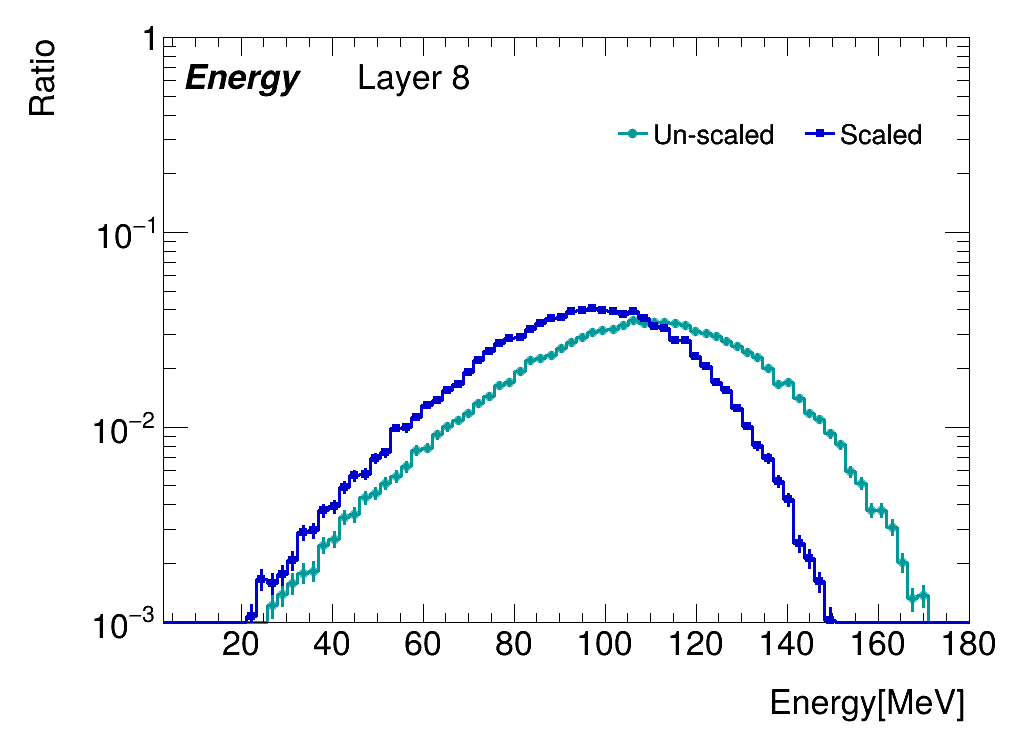 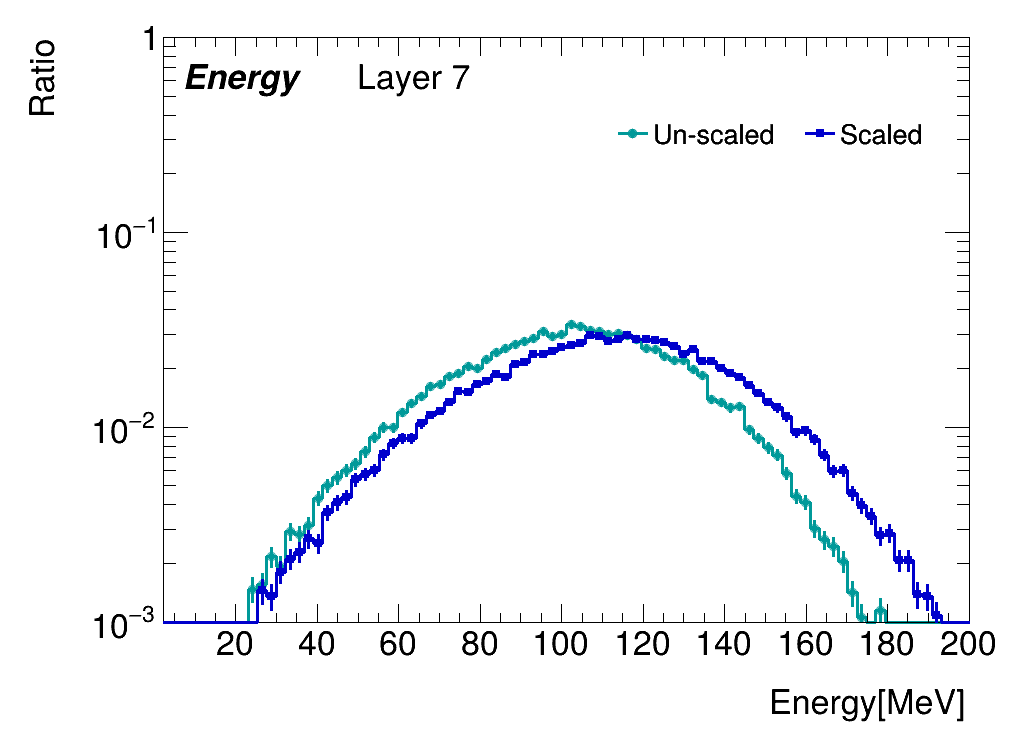 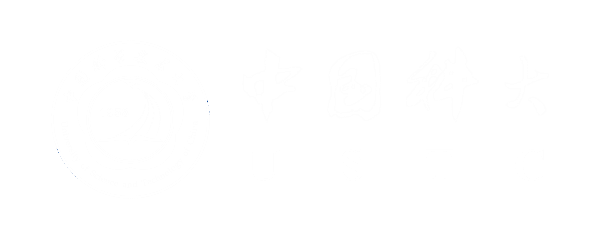 sum_all_Energy and sum_all_ADC：
 Energys and ADC of different channels and layers are summed when the weighted center of layer 9 and layer10  falls into beam center
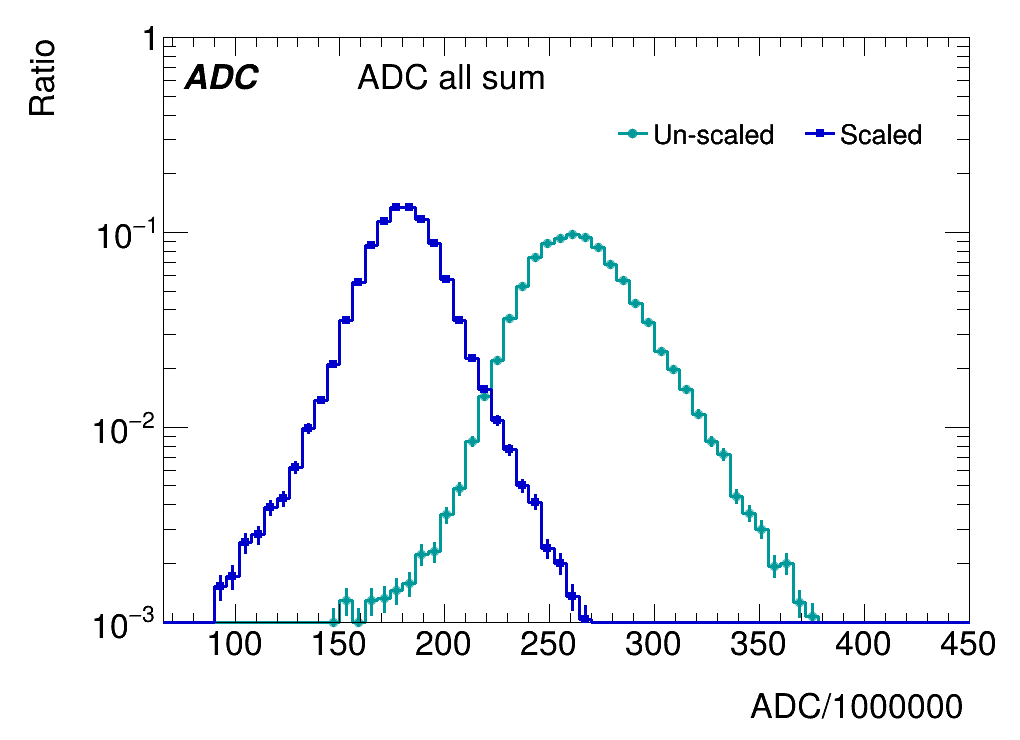 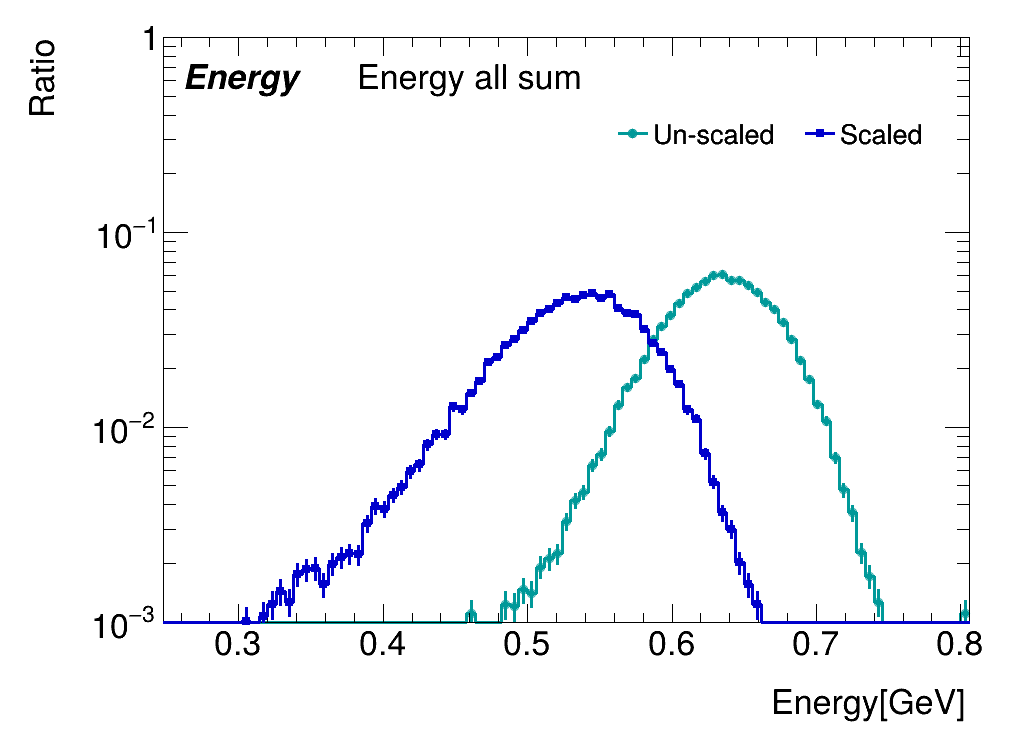 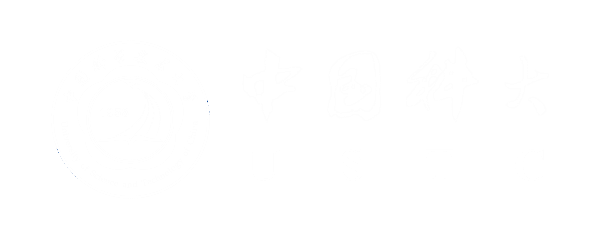 summary：
Reduce the unevenness between different channels by calculating scale factor
Obtain a more accurate scale factor by improving the fitting accuracy.
Calculate the sum_ADC and Energy at the center of the energy center
 	:The spread of sum ADC decreases, but the energy spread is not 	improved
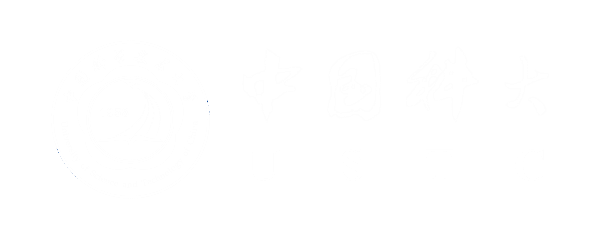 back up:scale
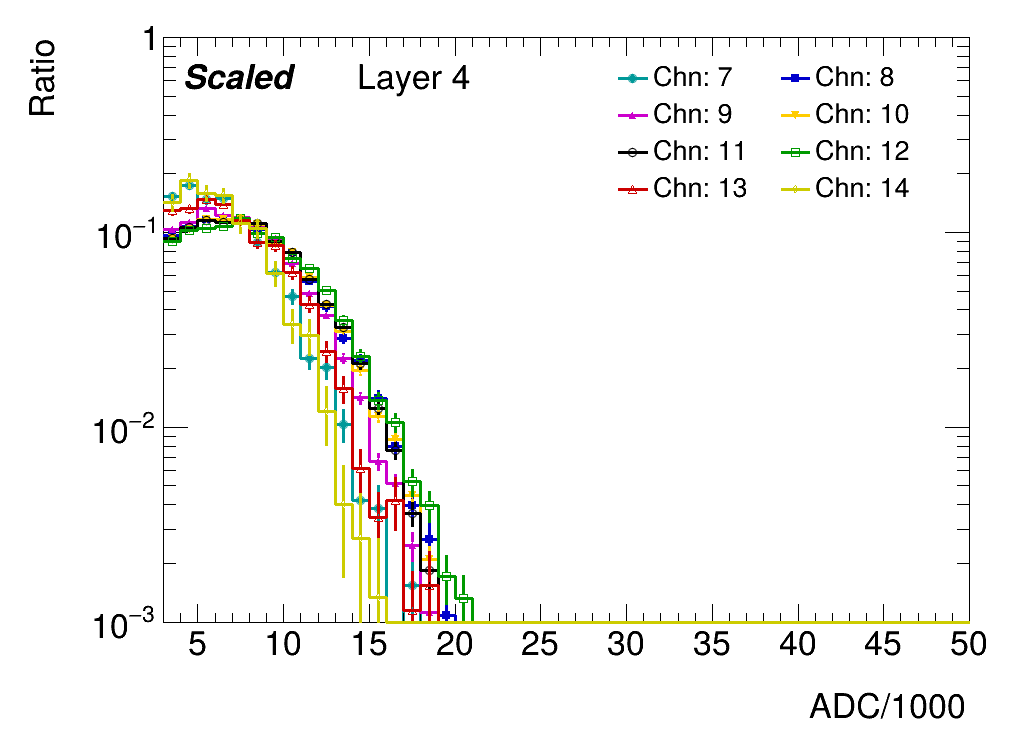 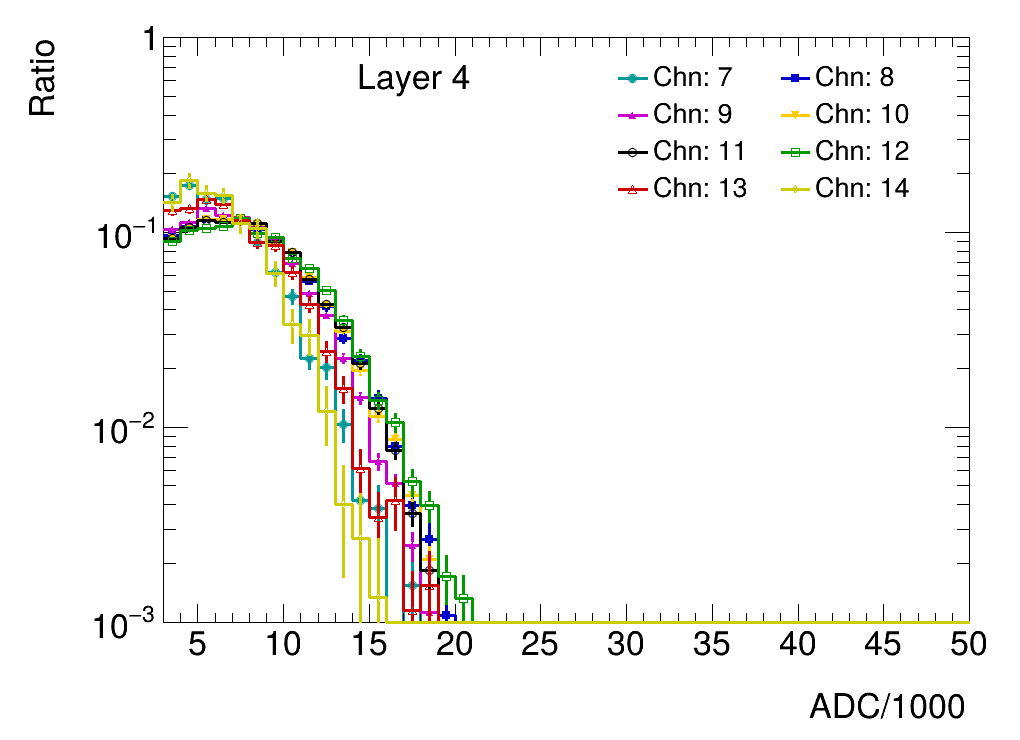 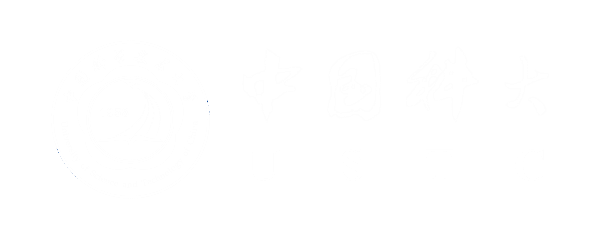 back up:scale
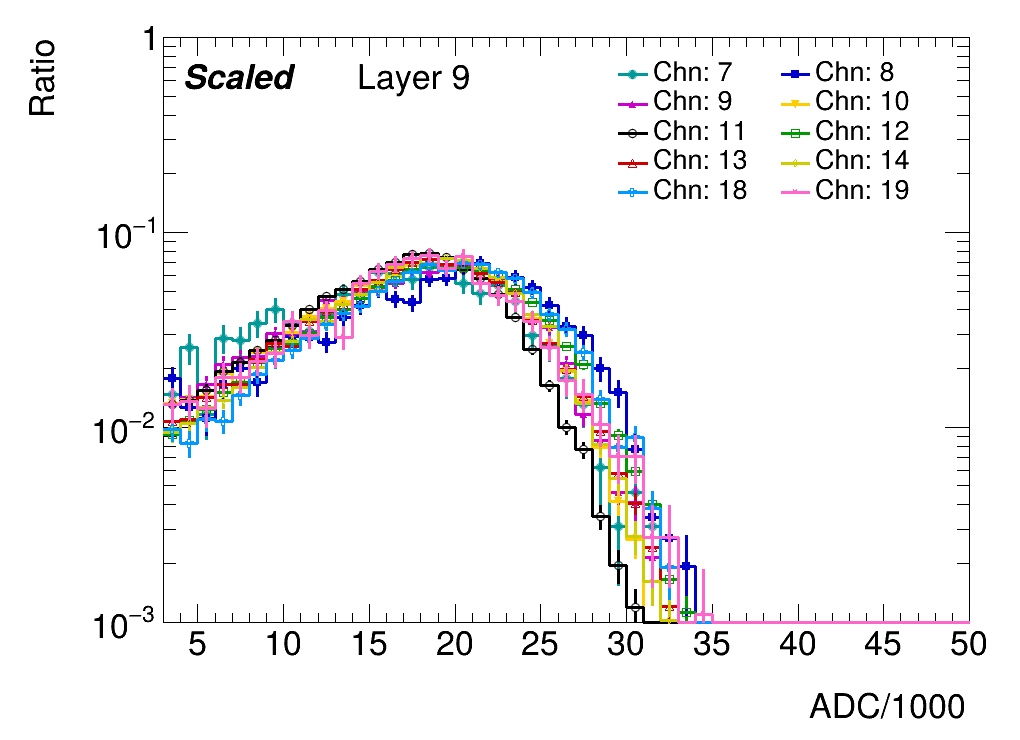 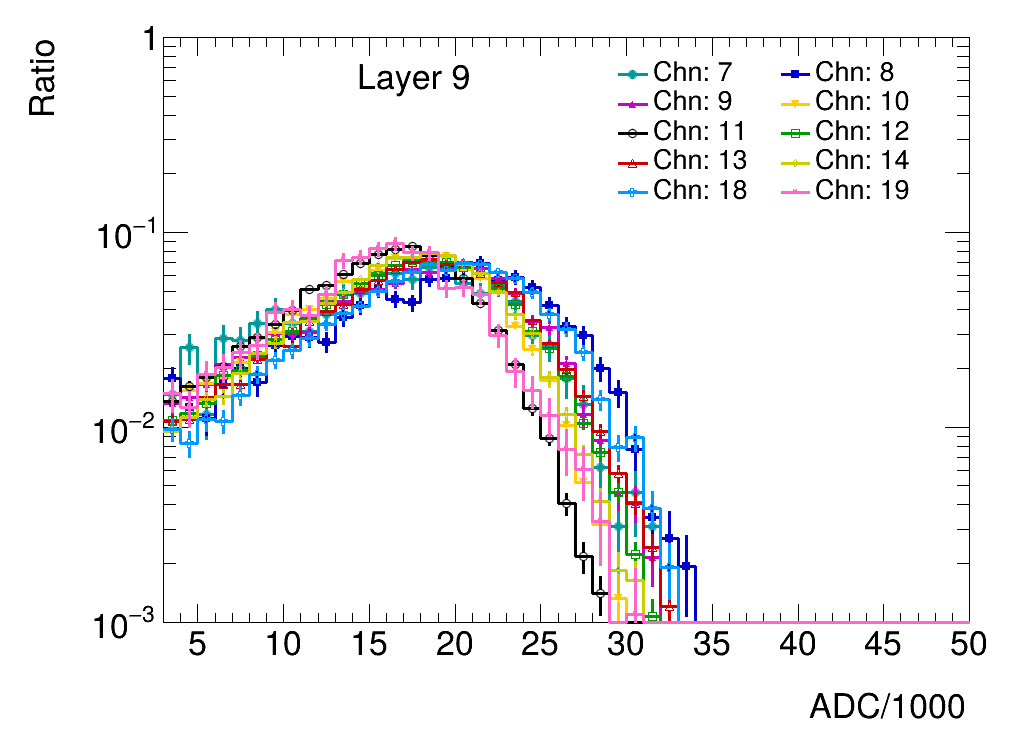 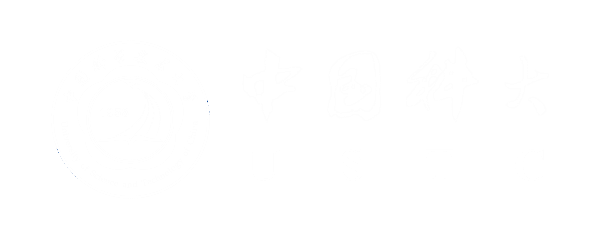 back up:scale
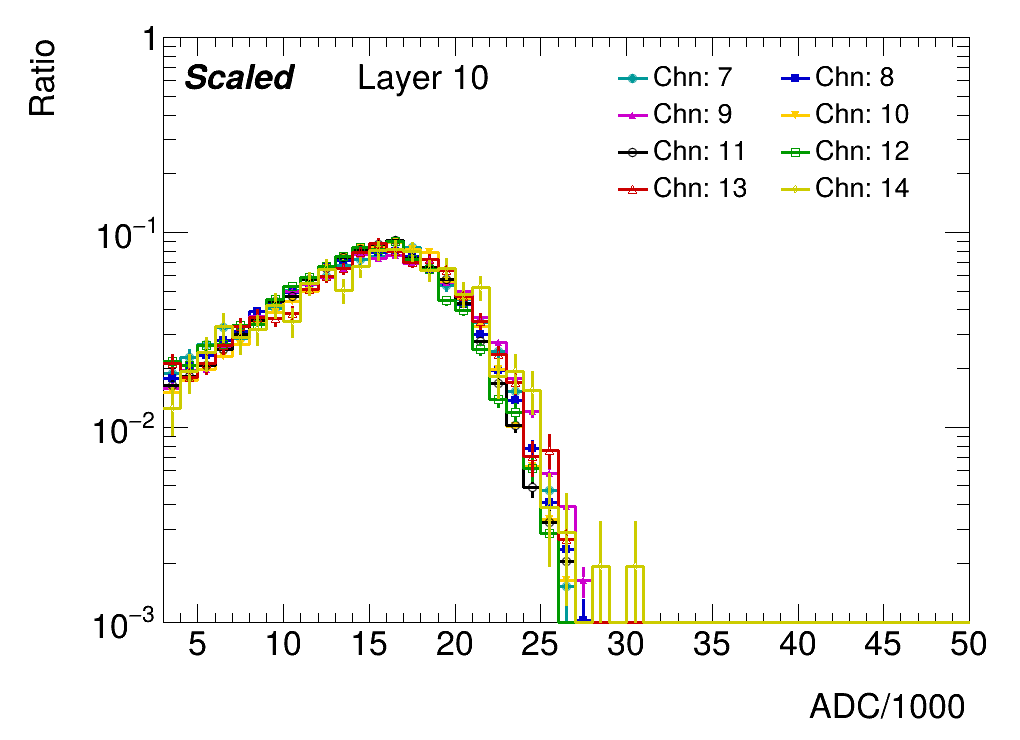 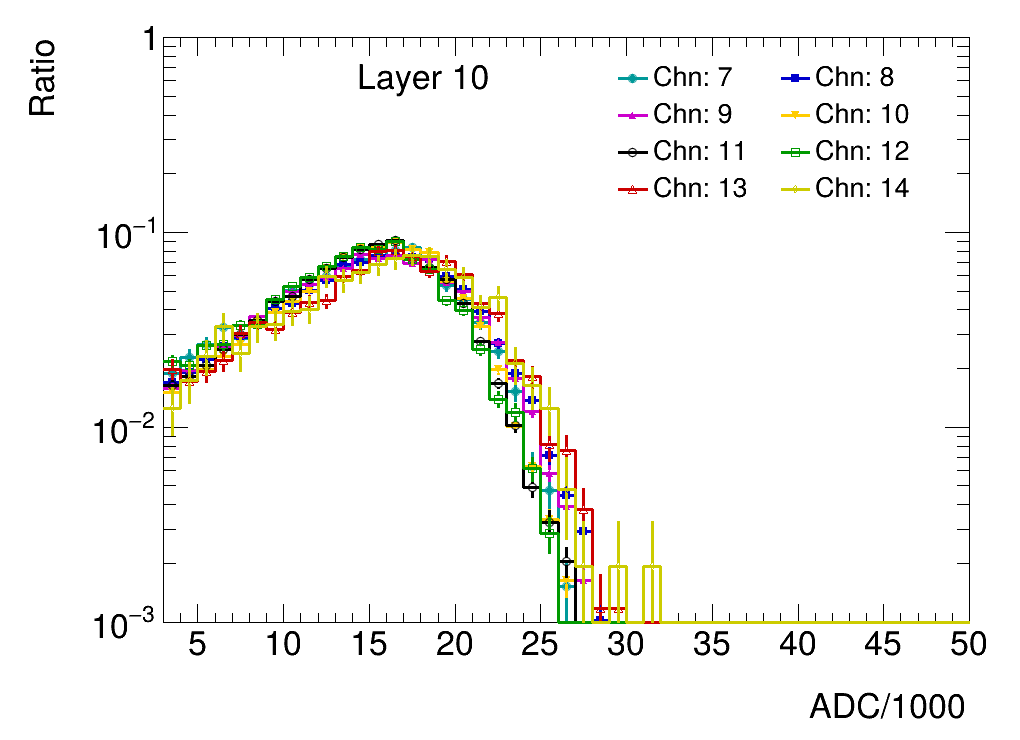 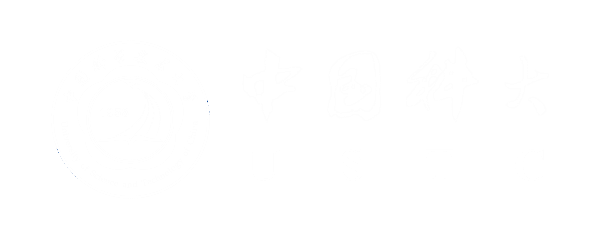 back up:scale
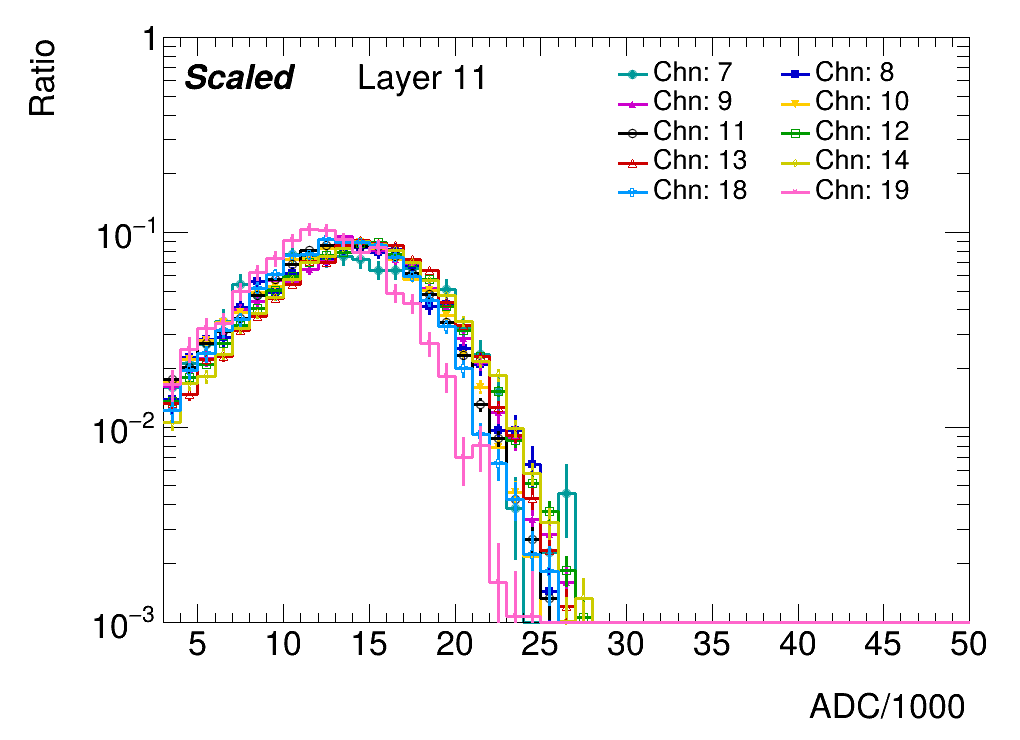 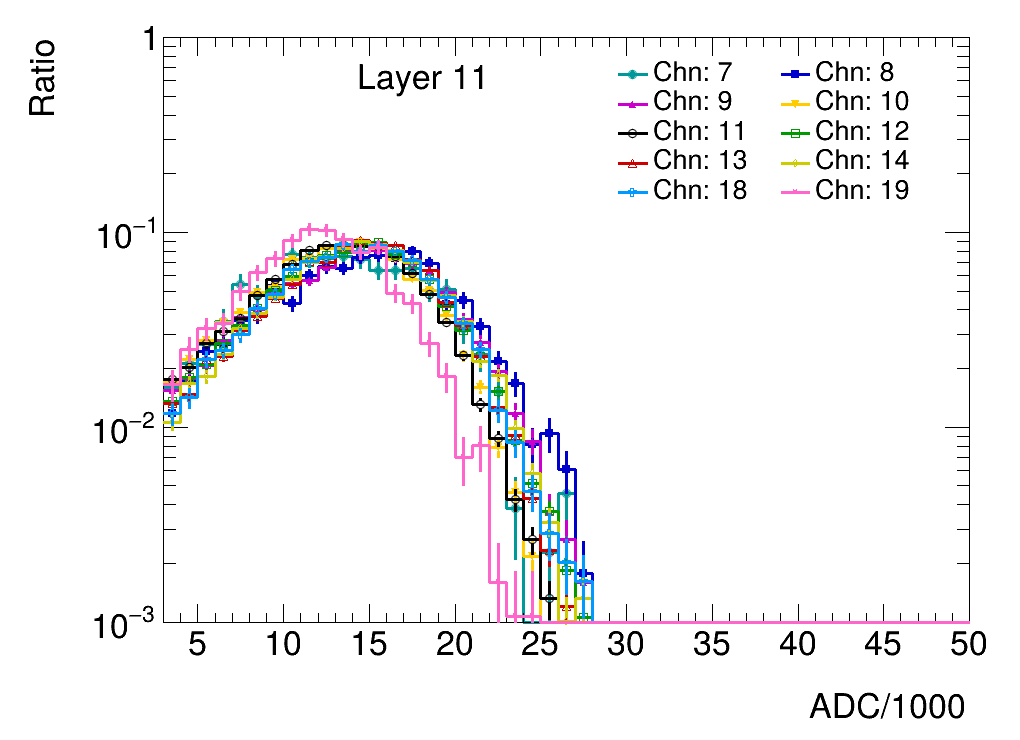 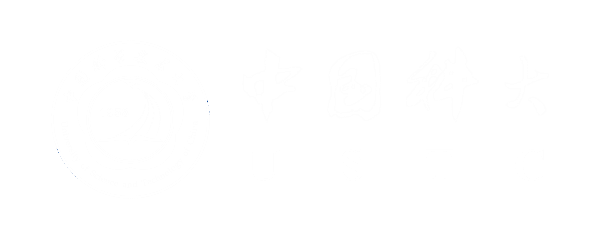 back up:scale
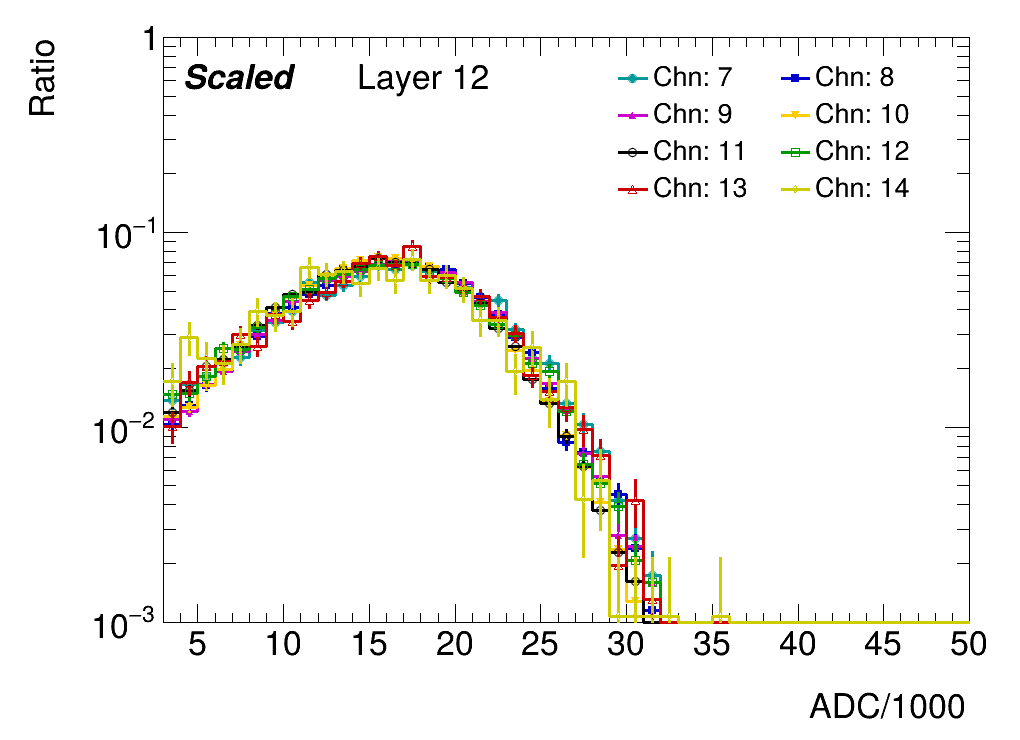 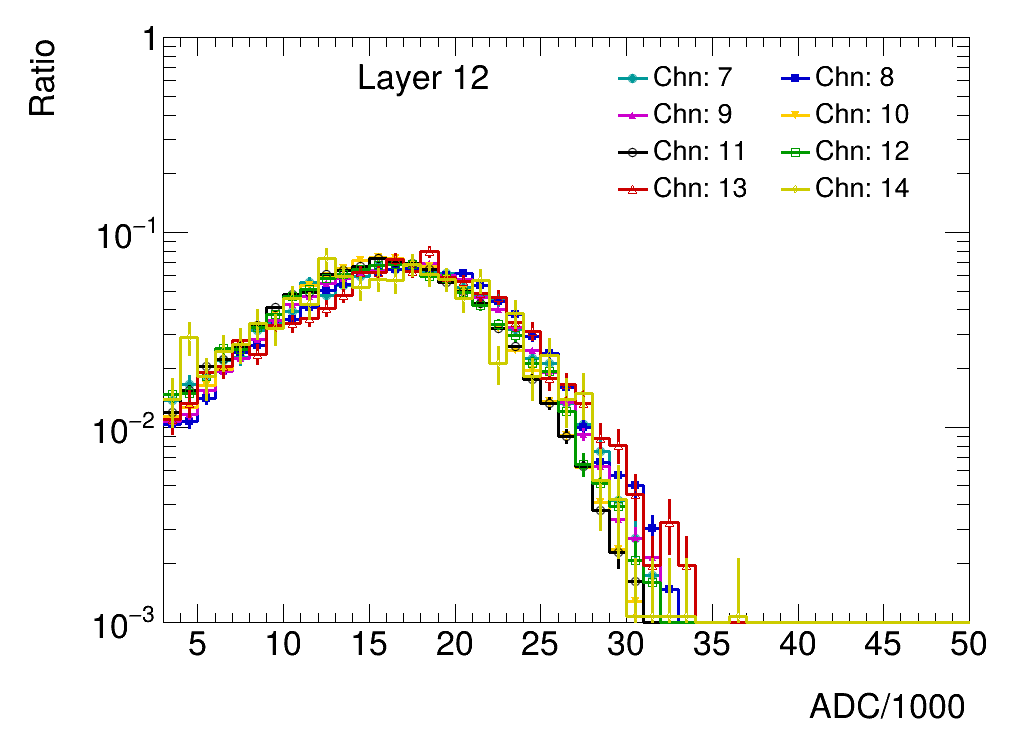 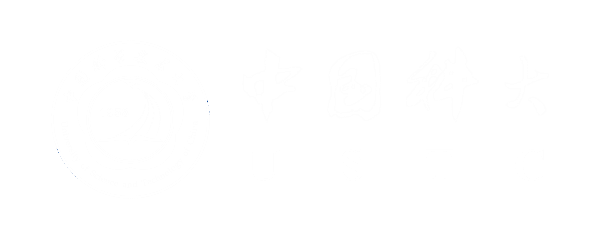 back up:sum_ADC
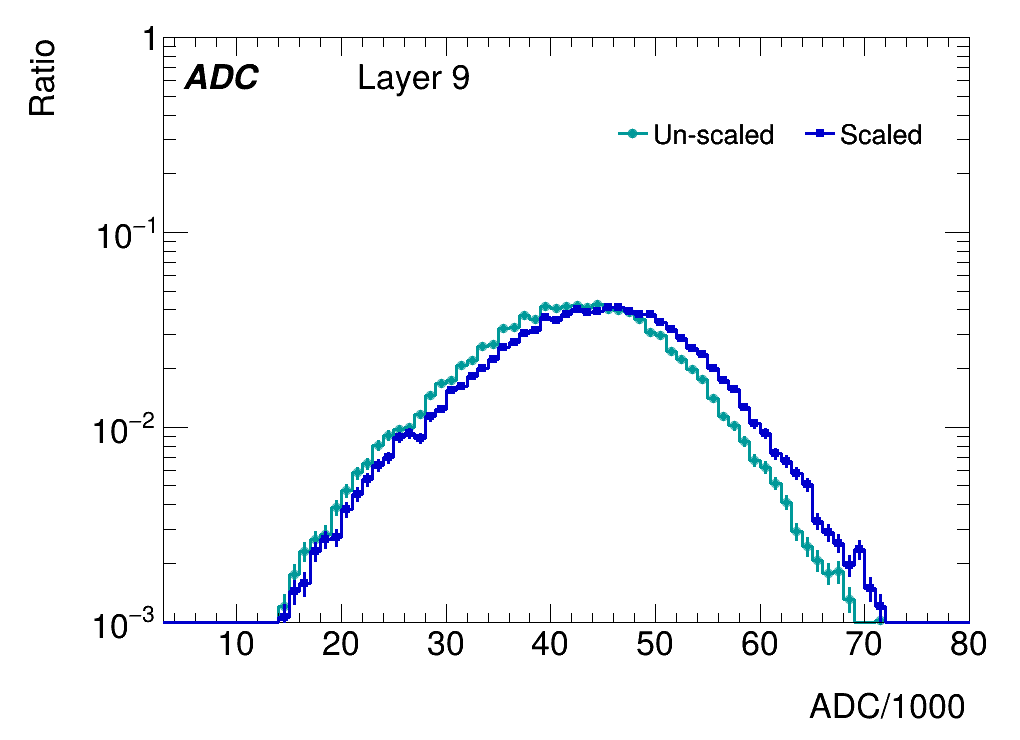 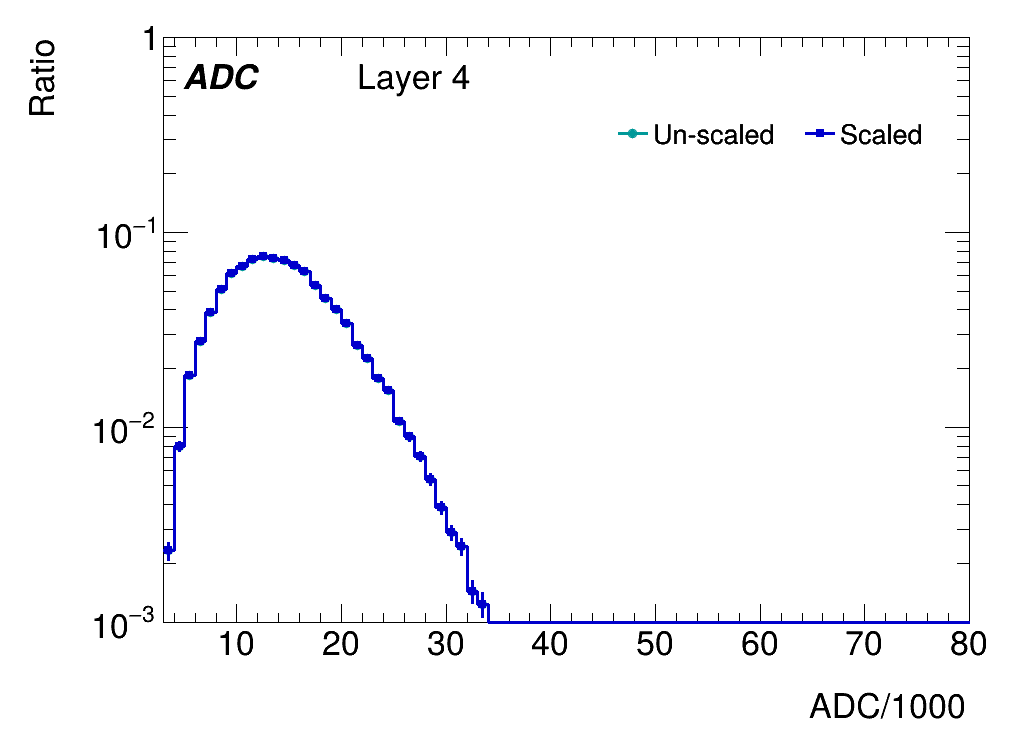 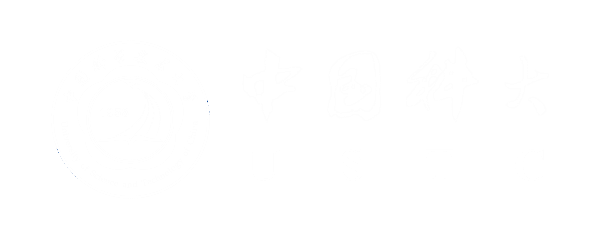 back up:sum_ADC
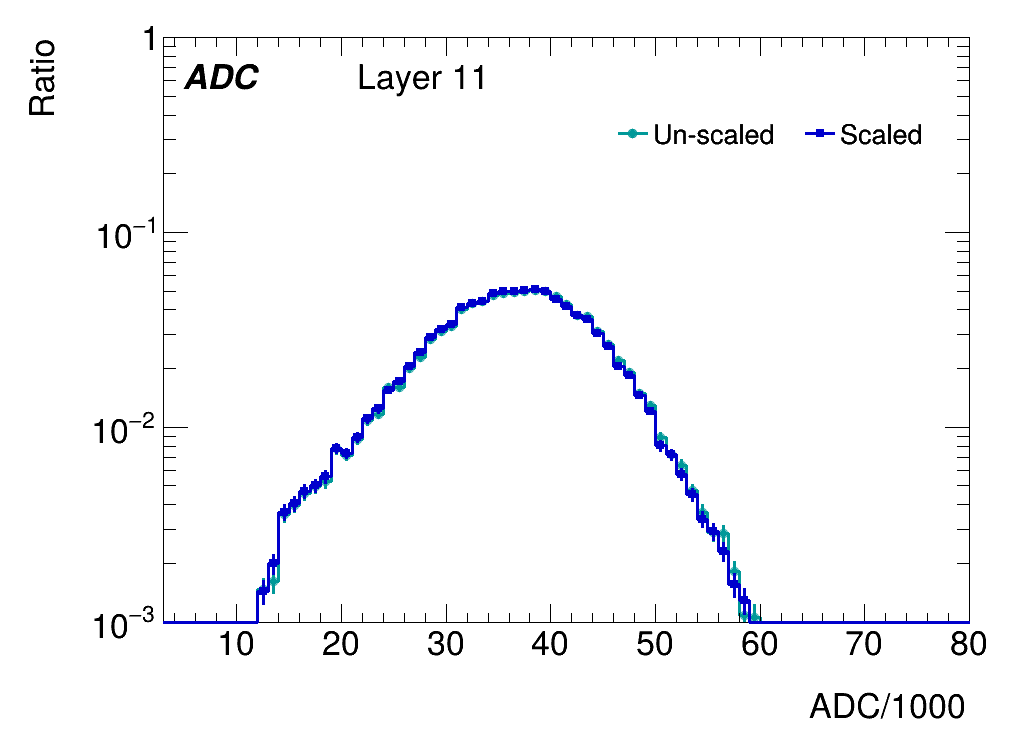 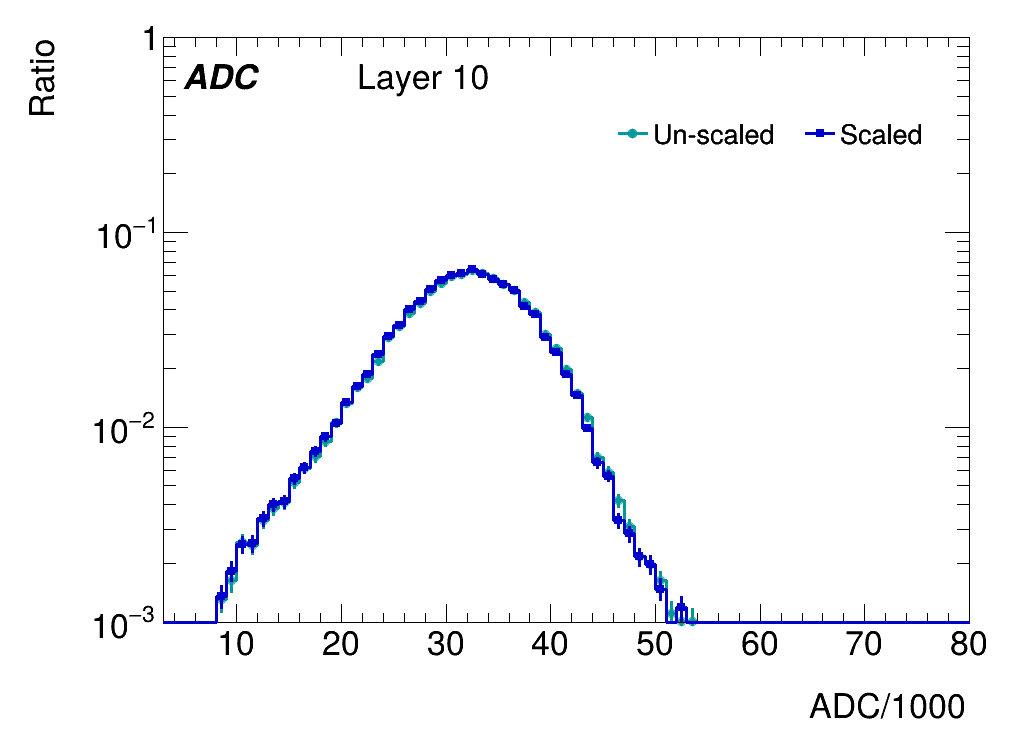 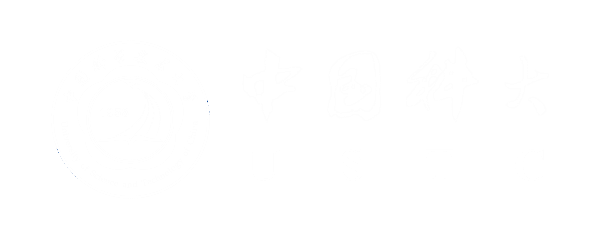 back up:sum_ADC
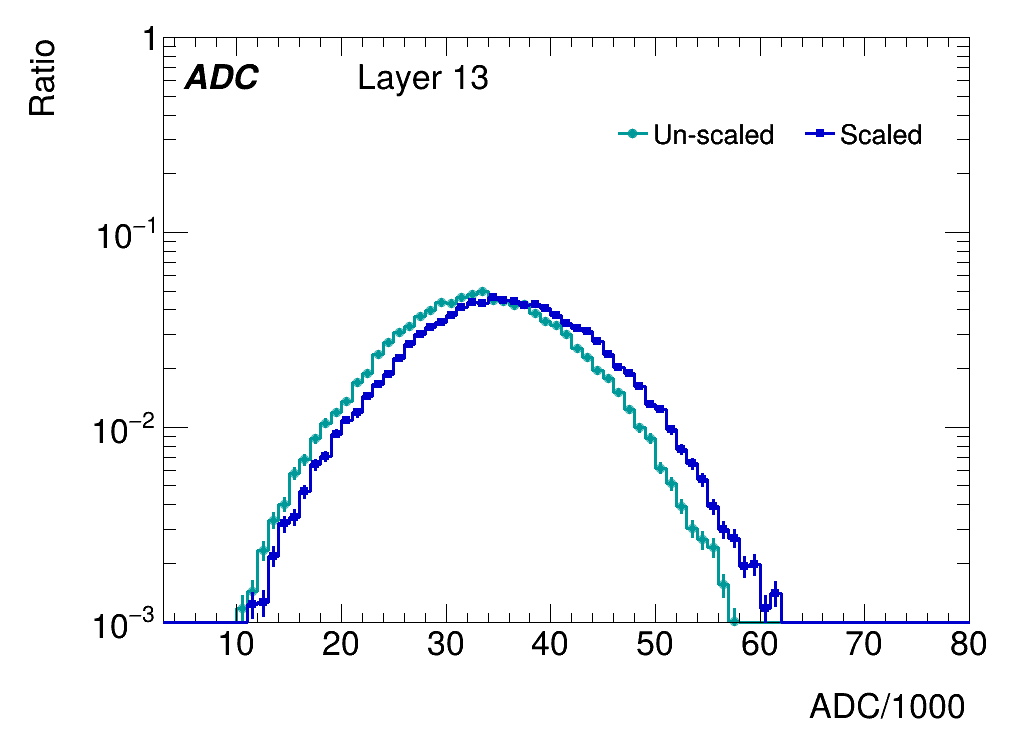 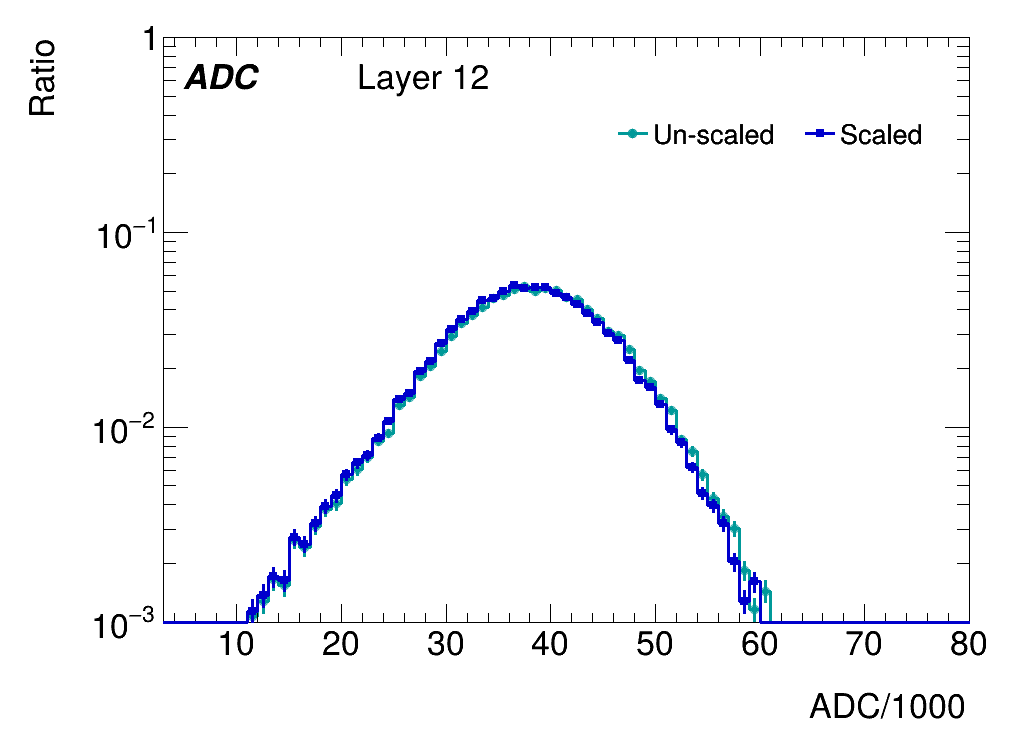 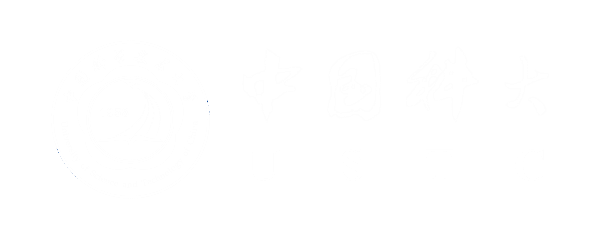 back up:sum_ADC
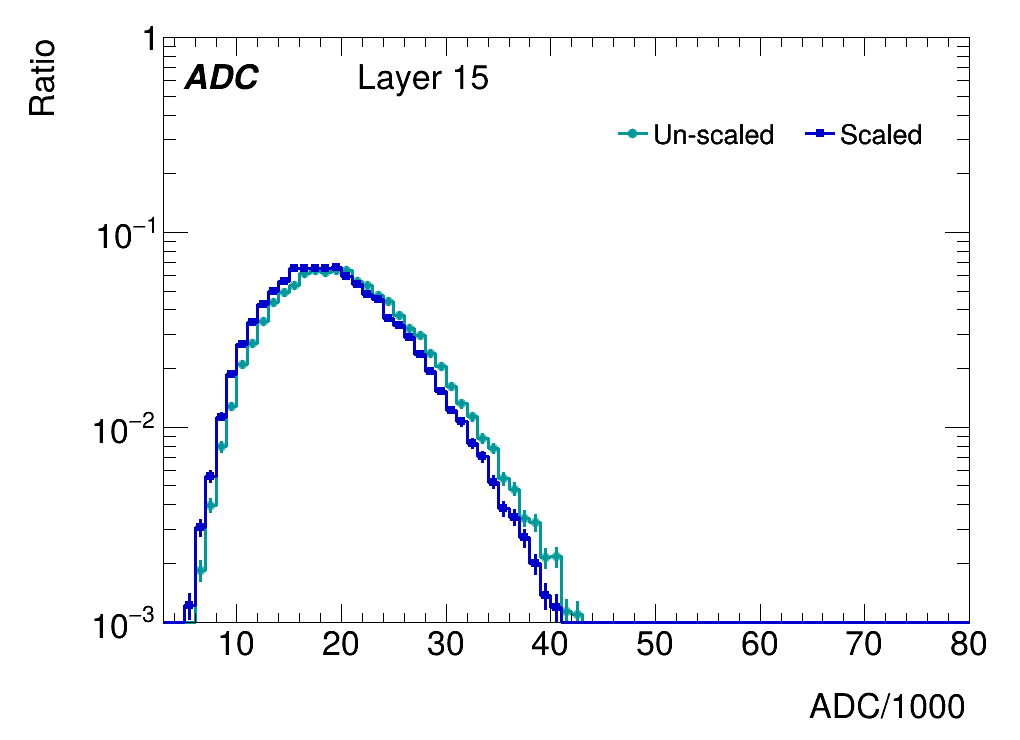 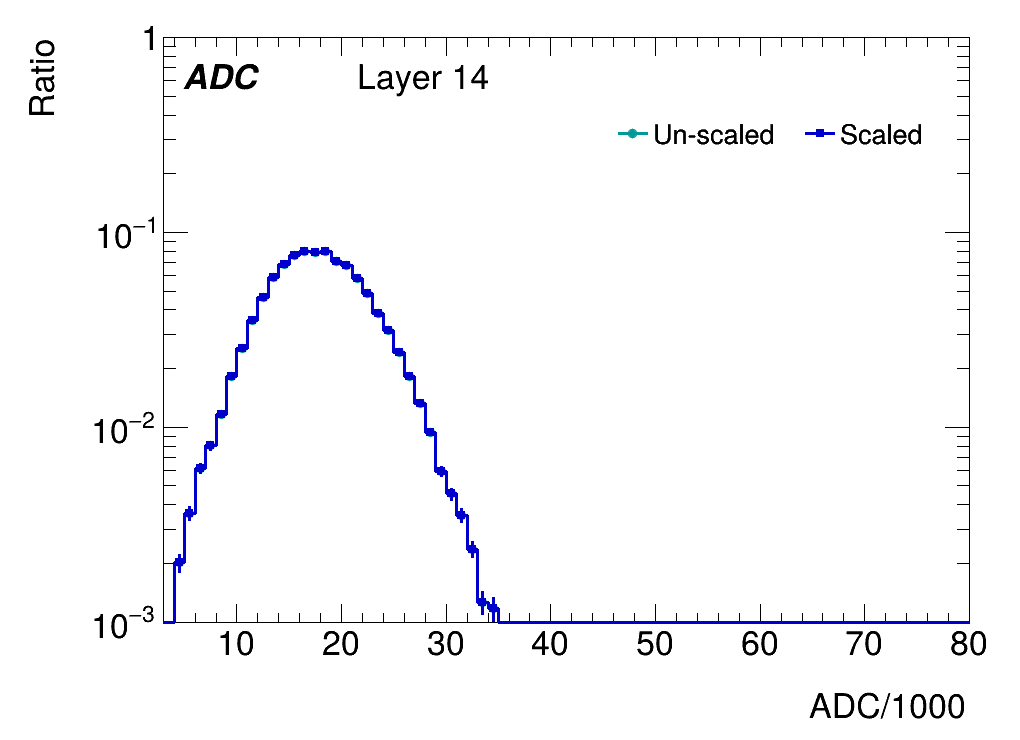 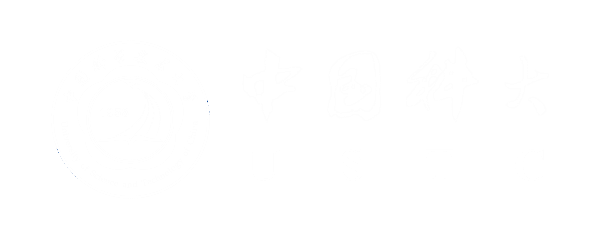 back up:sum_Energy
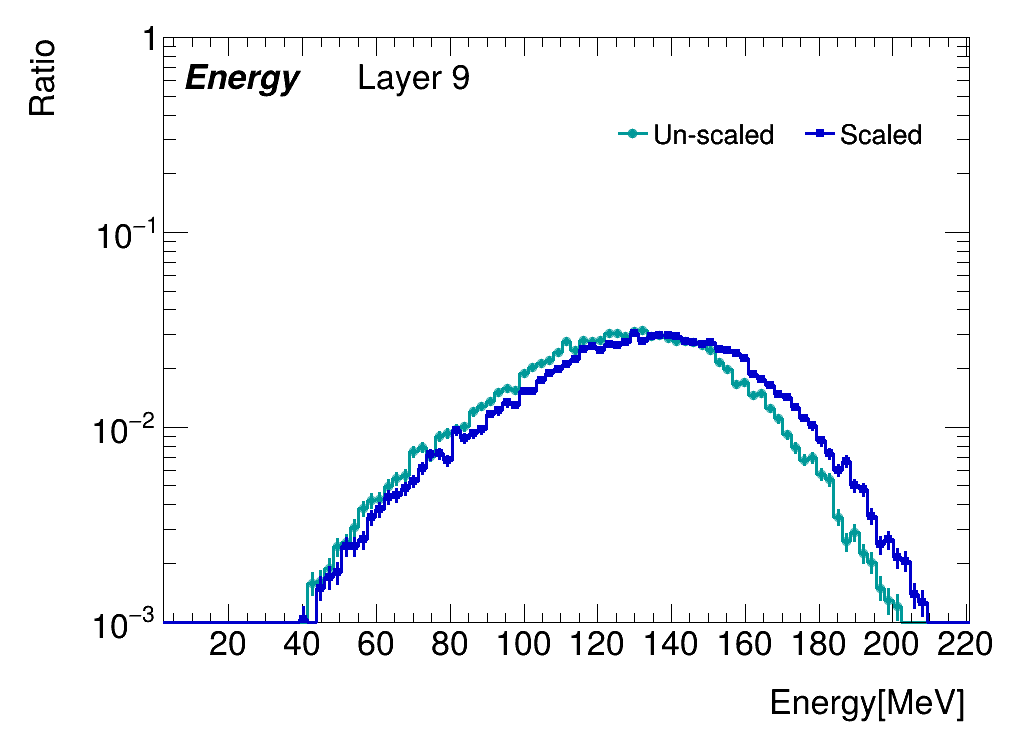 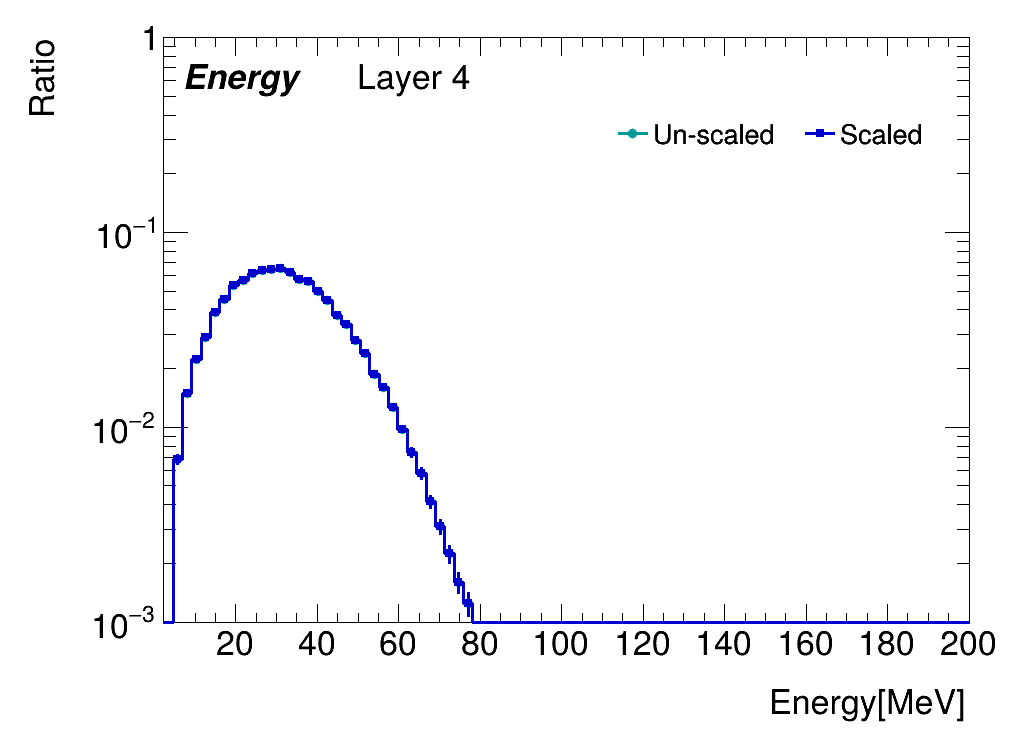 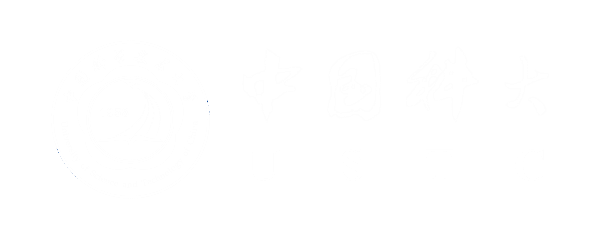 back up:sum_Energy
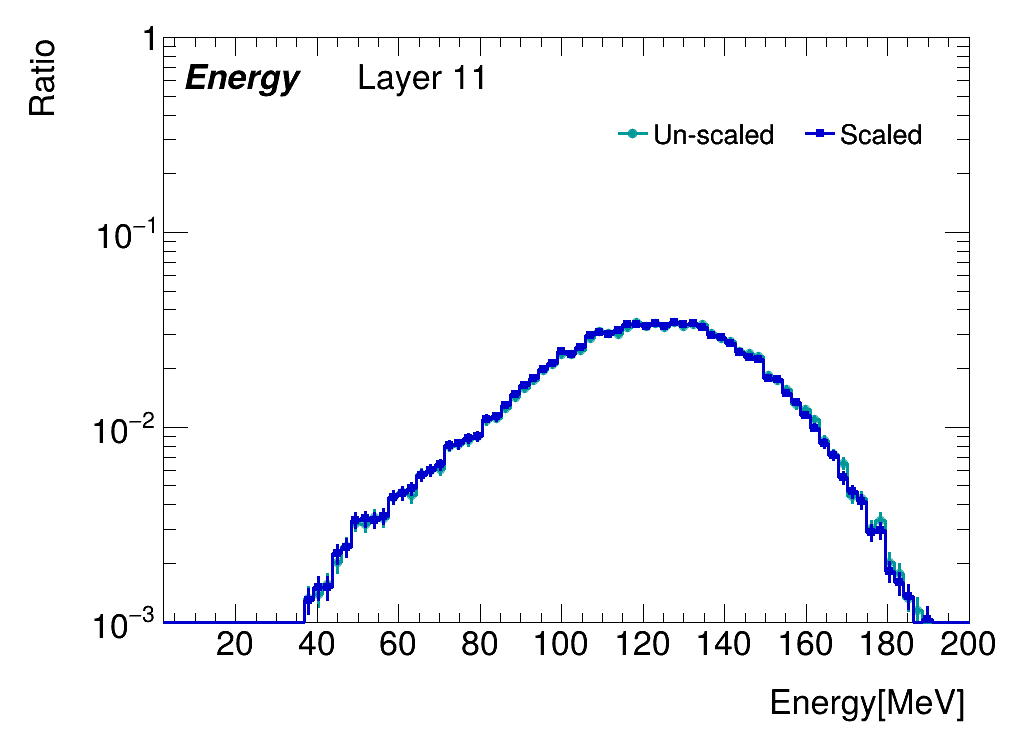 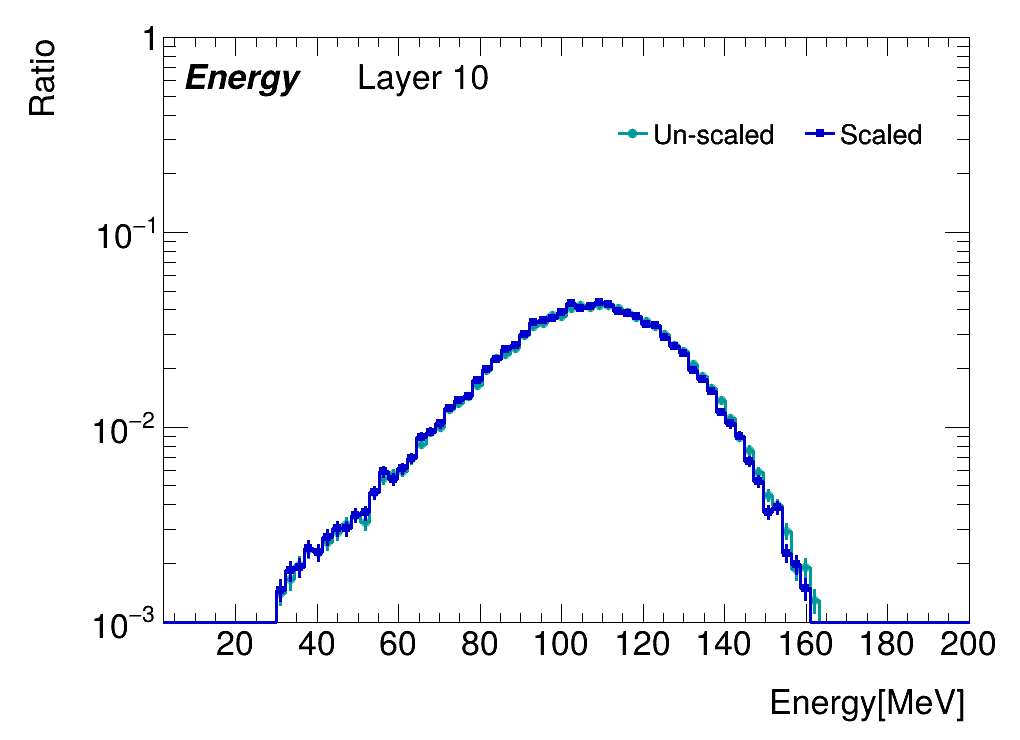 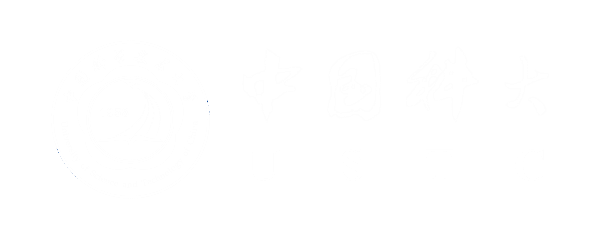 back up:sum_Energy
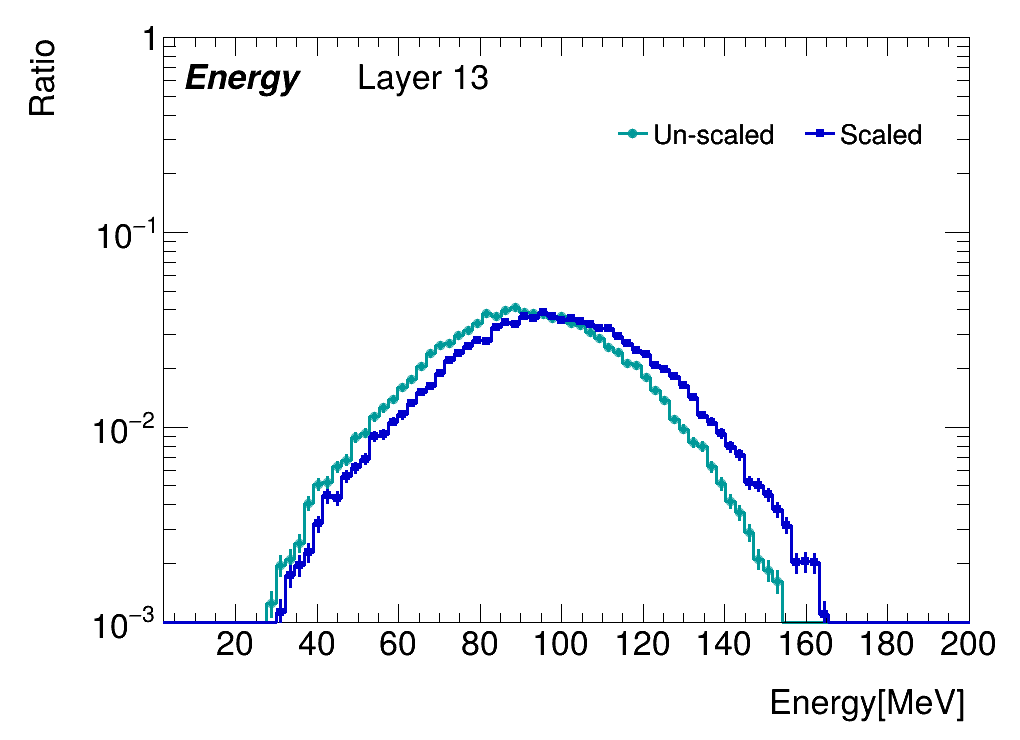 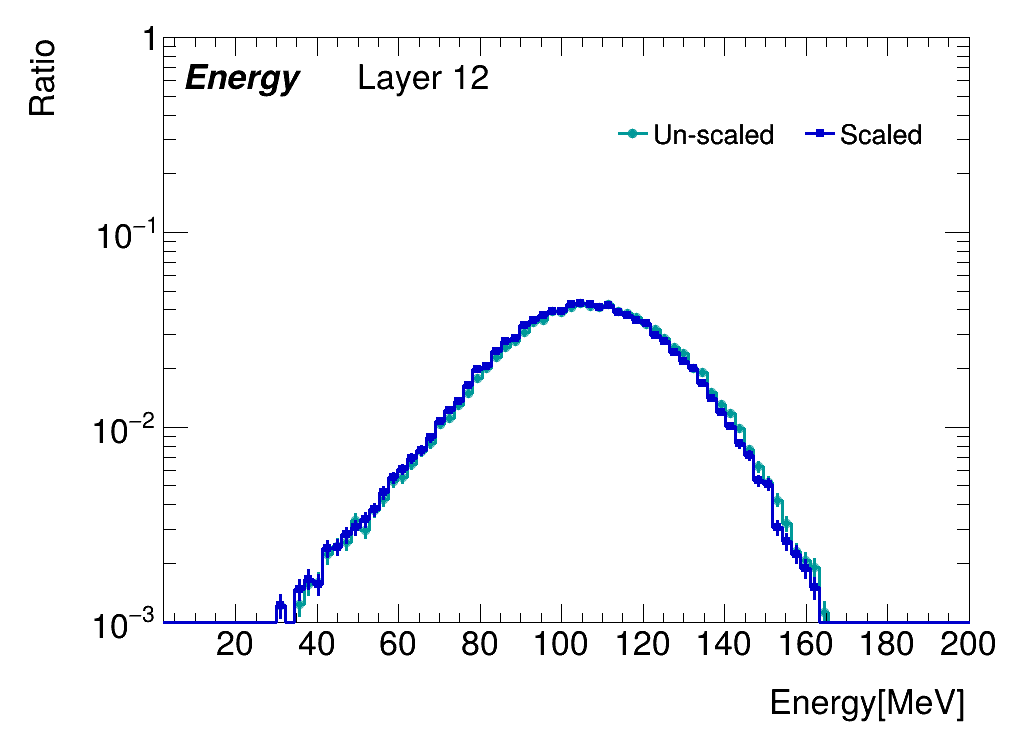